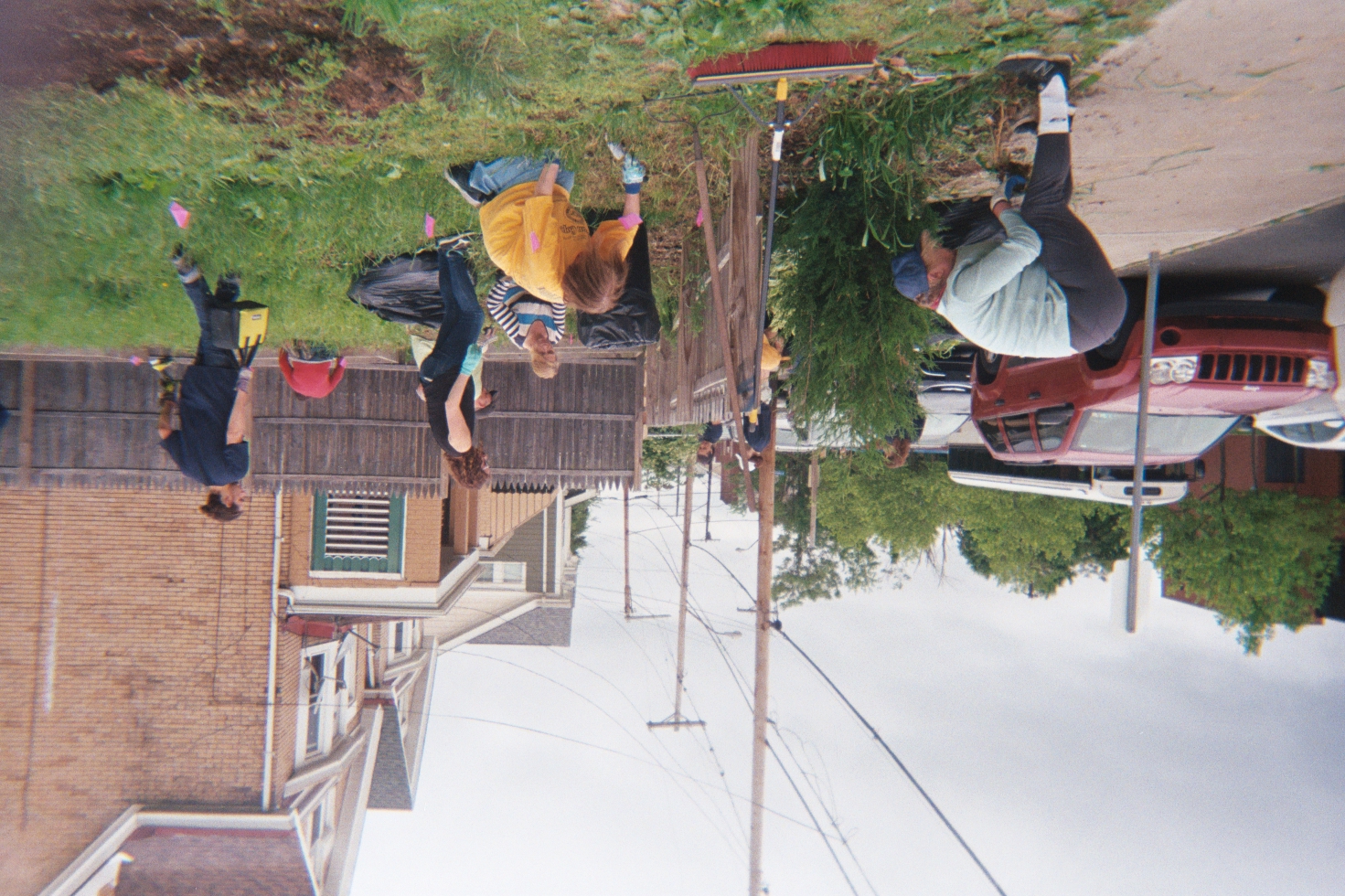 Using Photovoice to Learn from Women Farmers, Growers, Food Activists and Advocates in Pittsburgh, PA
Hannah WhitleyM.S. Student, Rural Sociology and Women’s, Gender & Sexuality StudiesThe Pennsylvania State University83rd Annual Meeting of the Rural Sociological SocietyRichmond, VAAugust 7-10, 2019
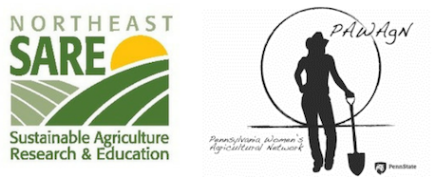 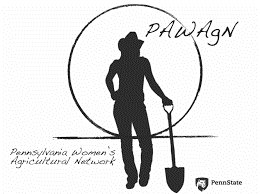 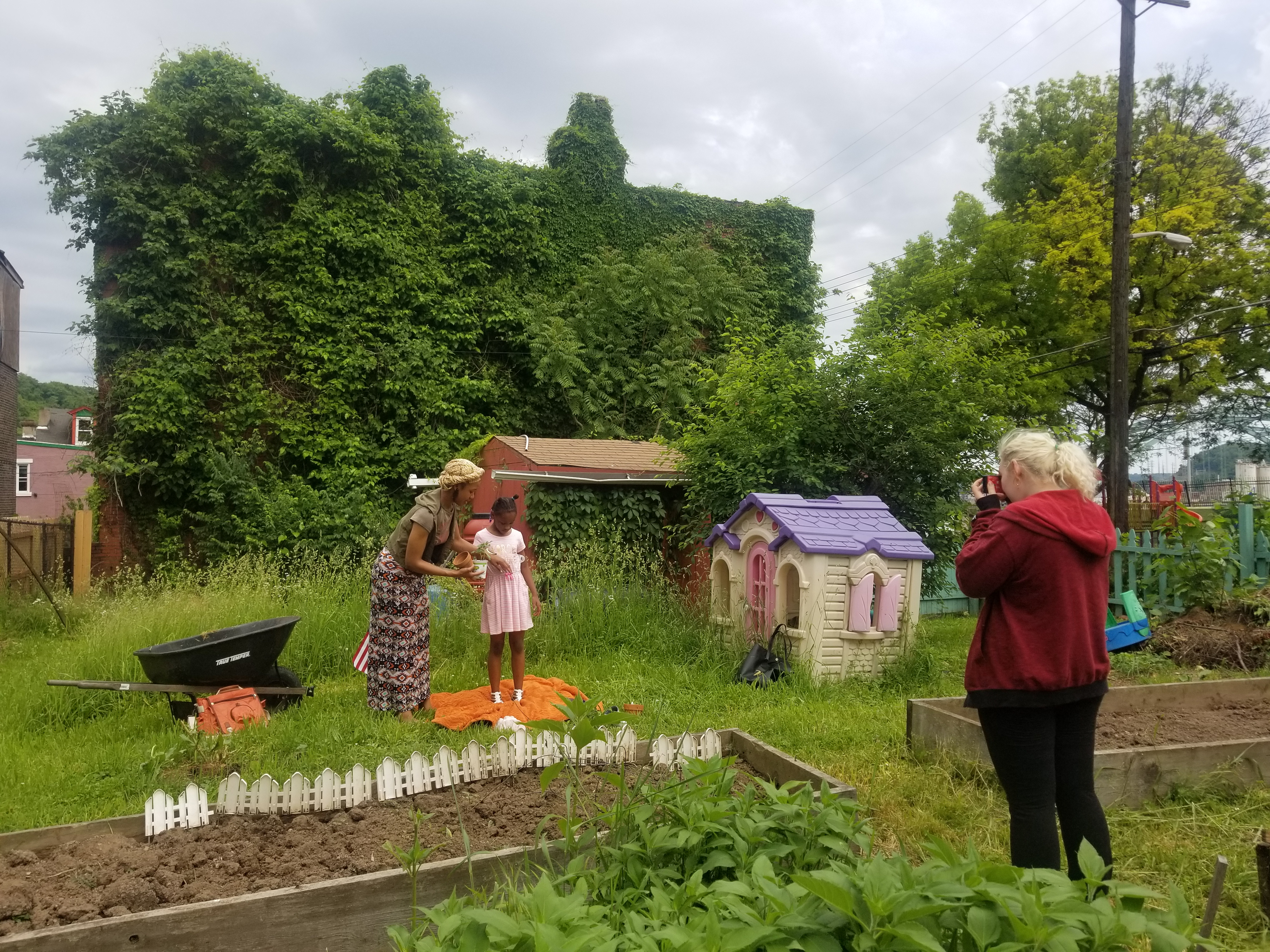 This research is based upon work supported by the National Institute of Food and Agriculture, U.S. Department of Agriculture, through the Northeast Sustainable Agriculture Research and Education program under subaward number GNE18-190-32231 and was made possible with support from the Pennsylvania Women’s Agricultural Network (PA-WAgN).
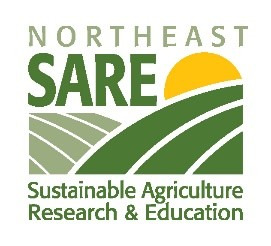 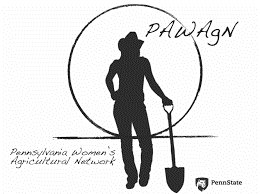 Background
Defining Urban Agriculture (UA)
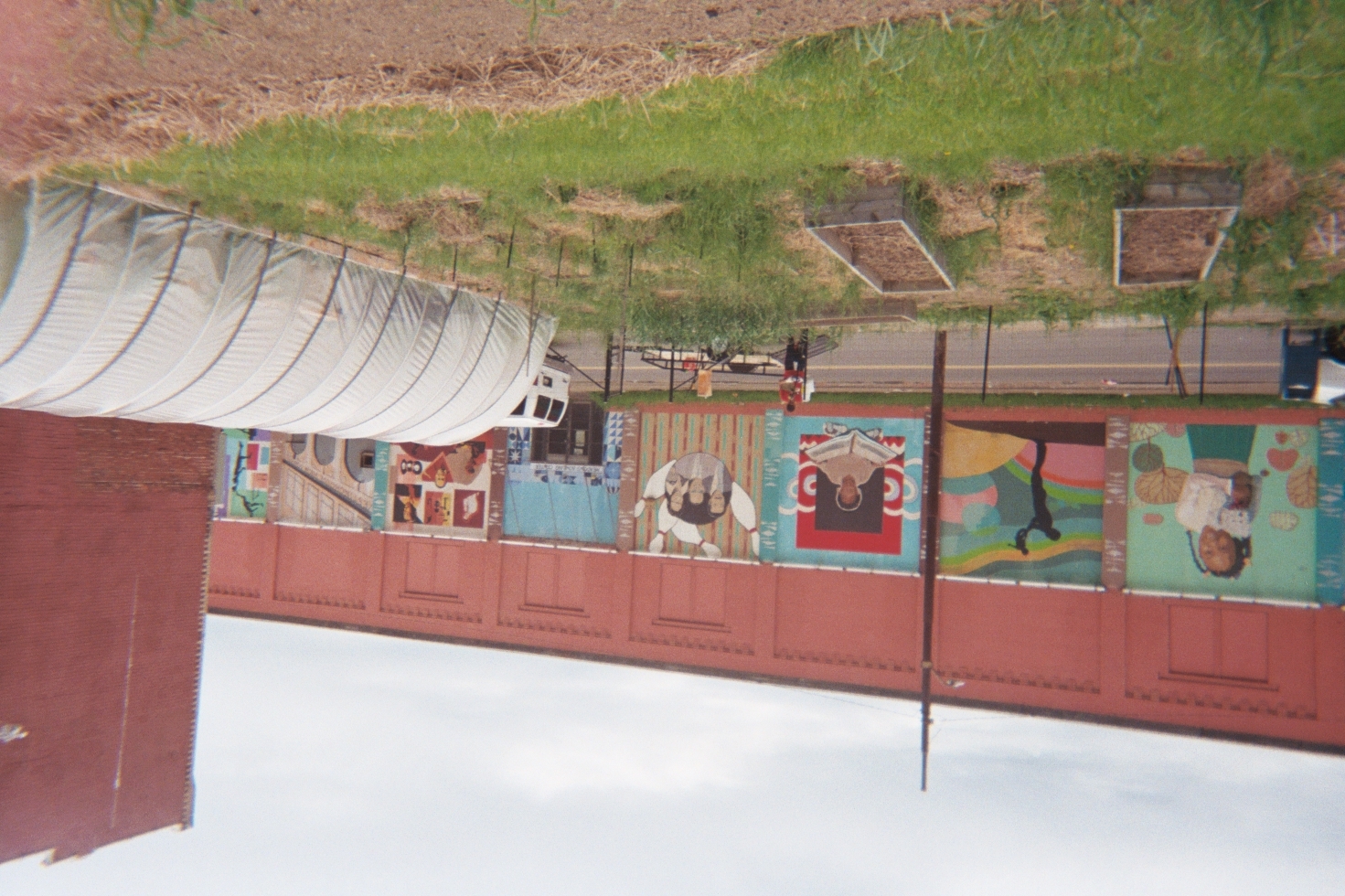 “The growing of plants and the raising of animals with and around cities” (RUAF 2018)
Includes operations who participate in crop cultivation, animal husbandry, aquaculture, agroforestry, urban beekeeping, and horticulture activities
Practiced by more than 800 million people worldwide (FAO 2018)
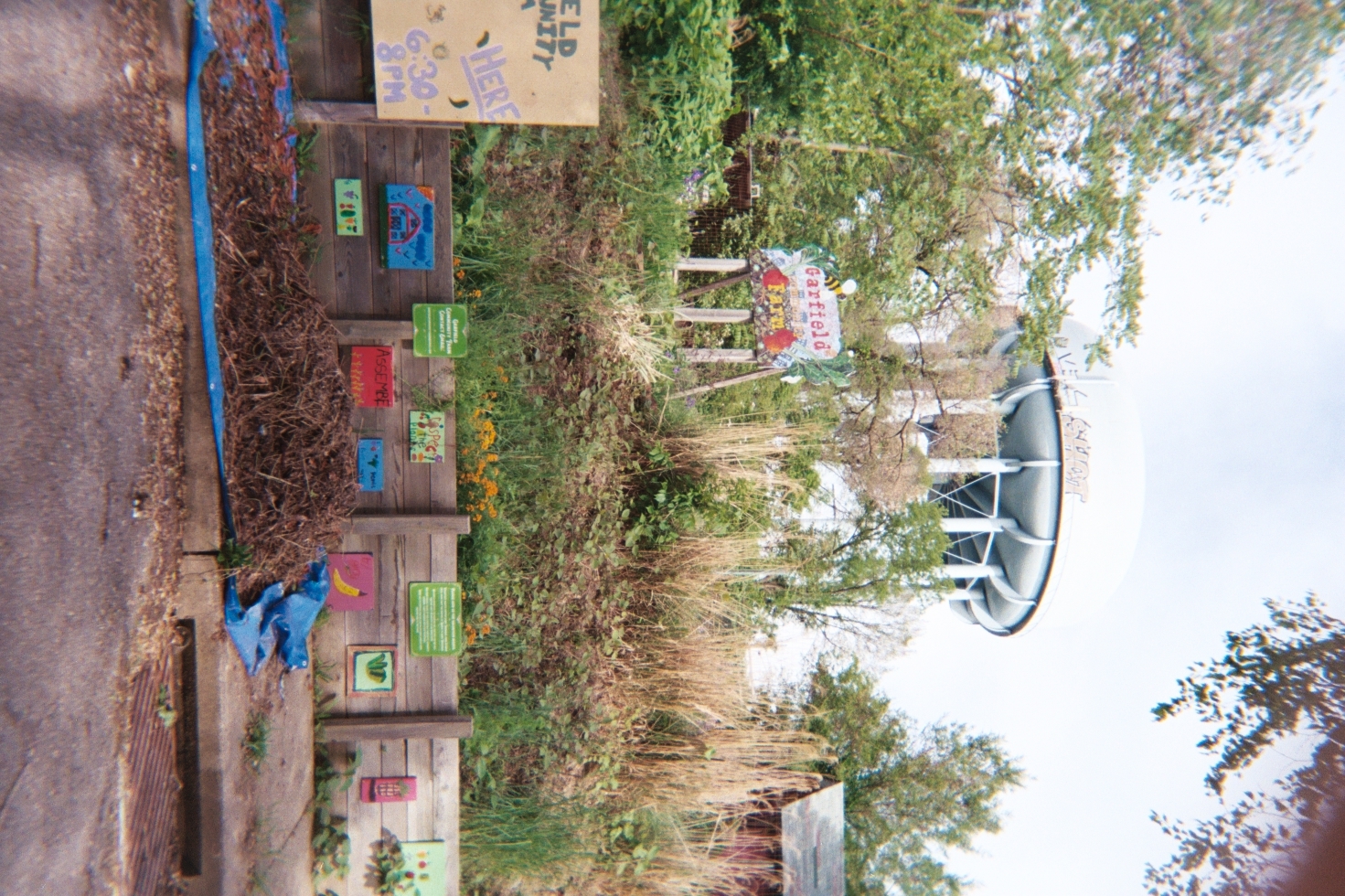 © NaTisha WashingtonThe Female Farmer Photovoice Project2019
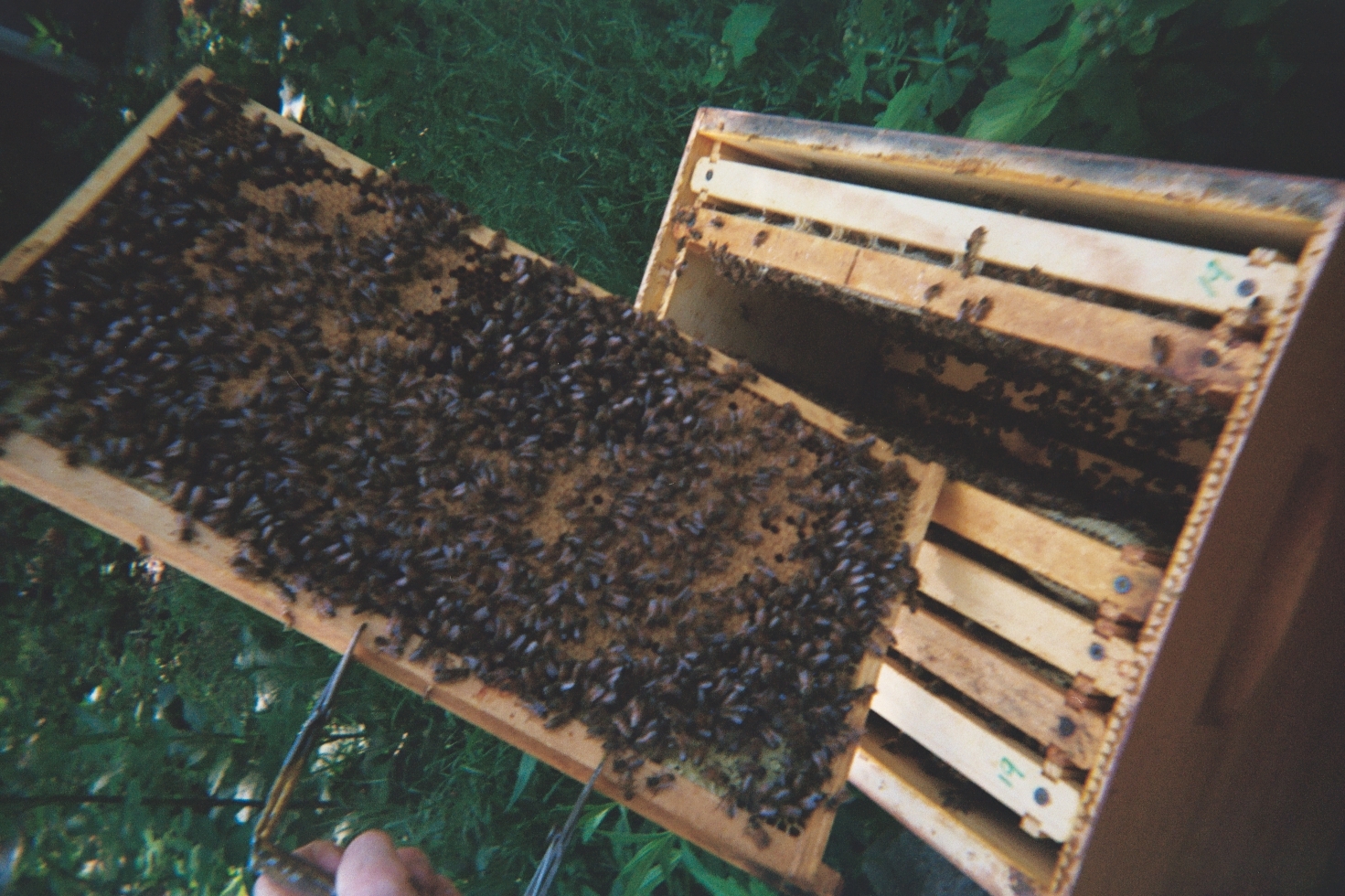 © AJ MonsmaThe Female Farmer Photovoice Project2019
© Christina NeumannThe Female Farmer Photovoice Project2019
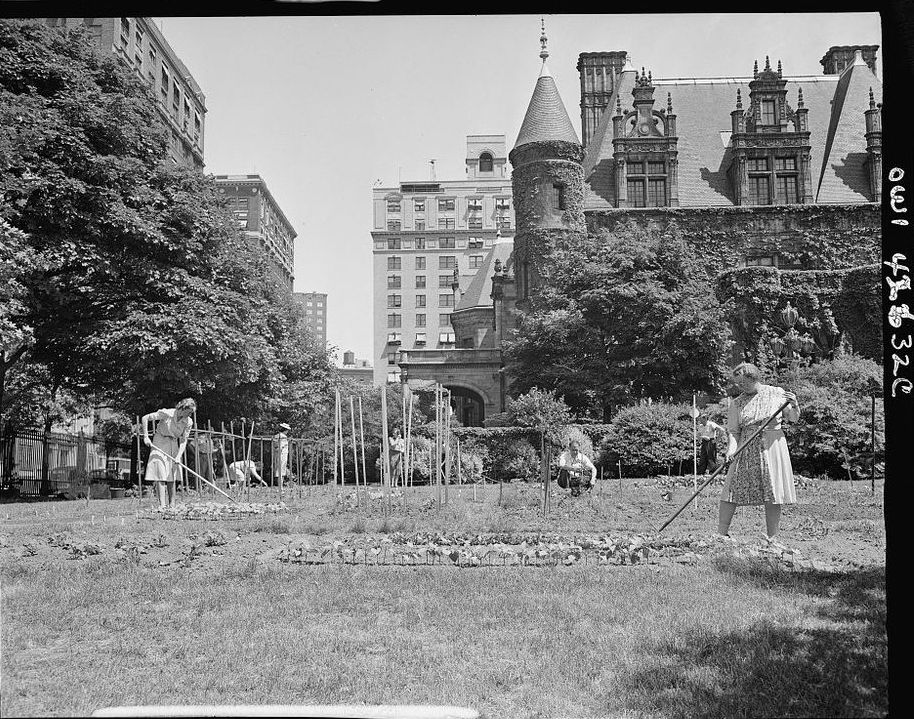 Background
UA in the United States
Early 1900s – urban gardening projects grew into national social programs (nutrition, unemployment, “back to the land”)
Gained notoriety for the Victory Gardens of World Wars I & II 
Heightened awareness of urban food system & environmental inequalities, along with the recognition of UA’s multiple benefits, has led many city planners & government officials to see UA as a solution to various urban problems
Circa. 1940; New York CityLibrary of Congress
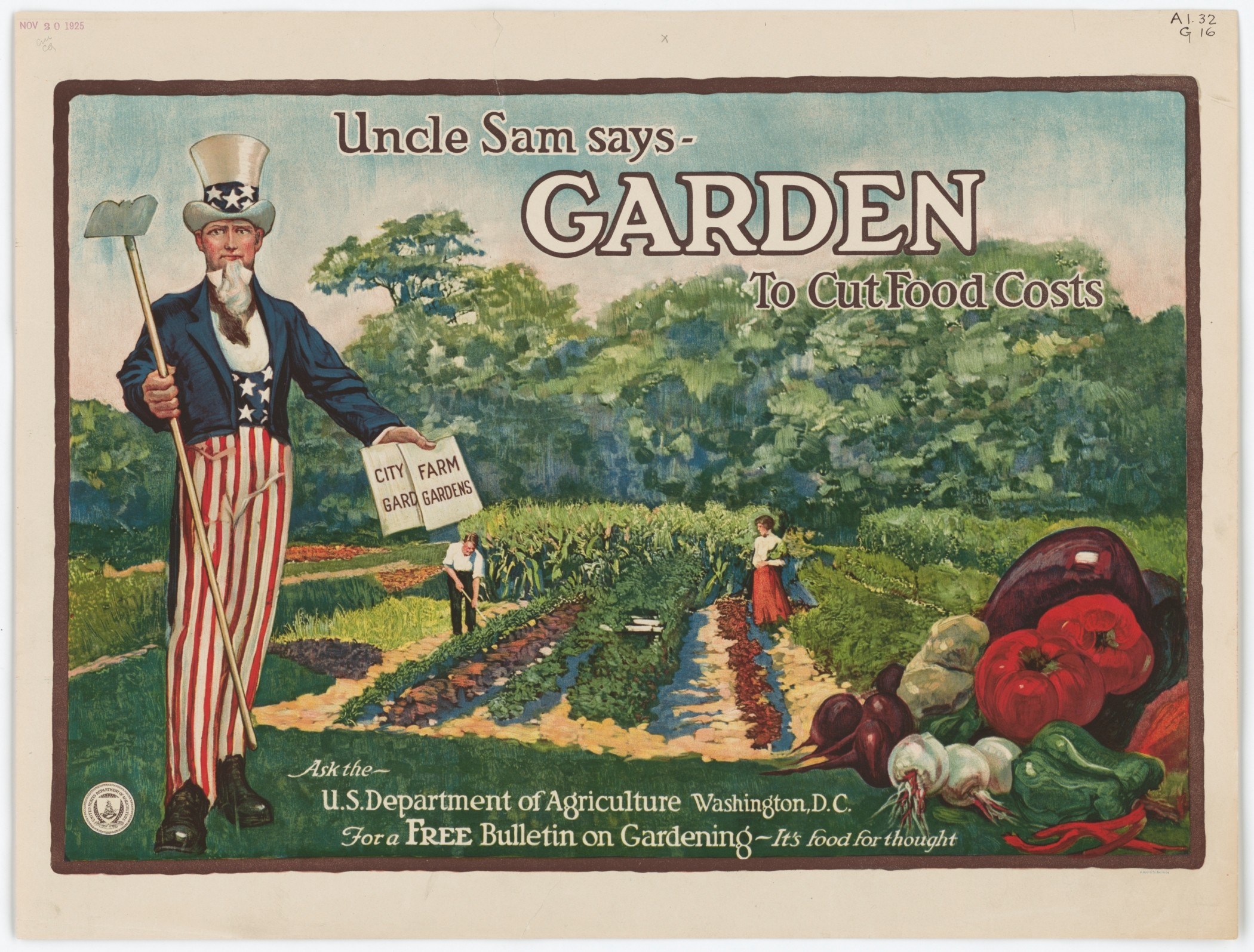 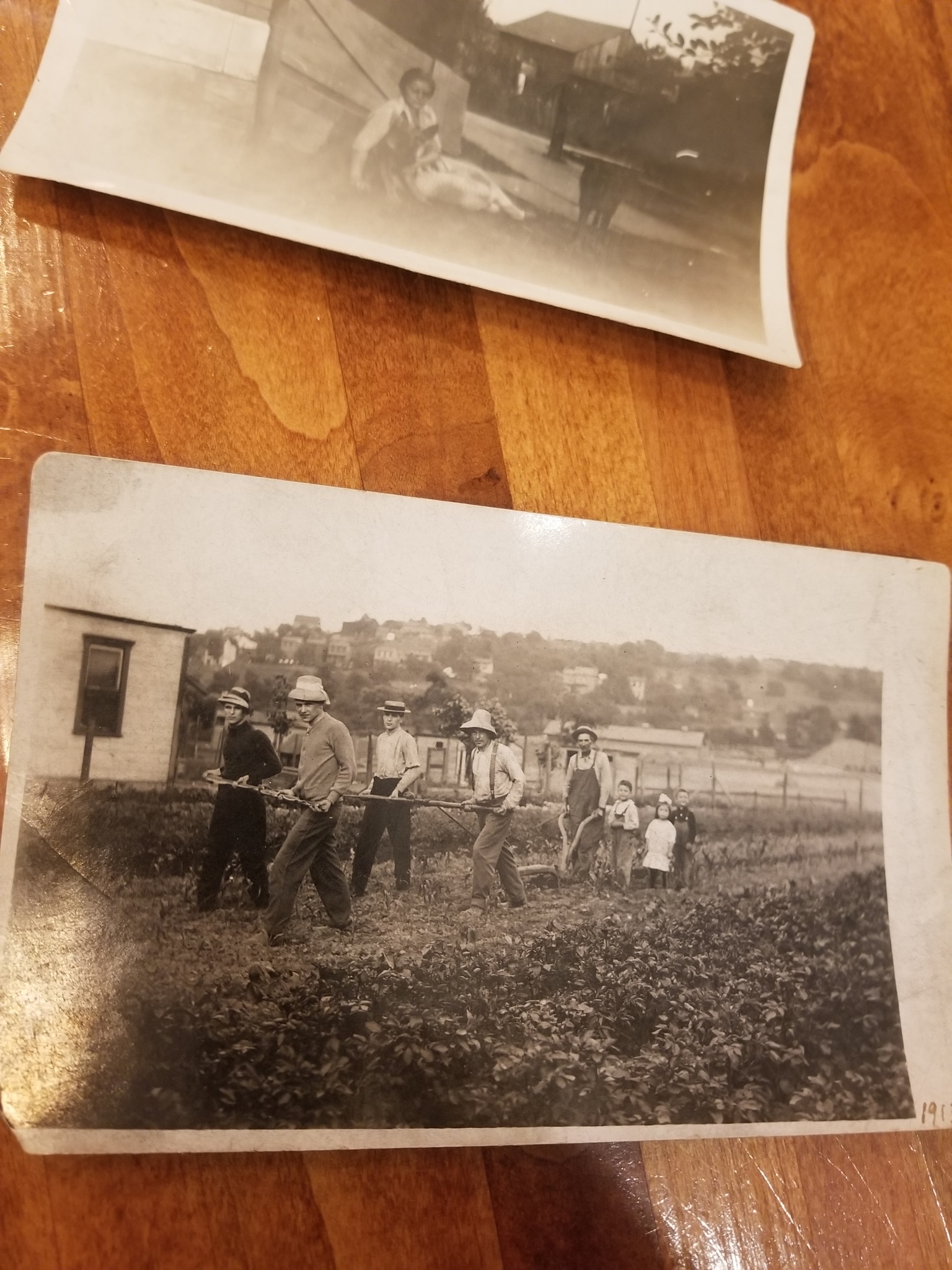 Circa. 1920; Pittsburgh, PAPhoto courtesy of Christina Neumann
Uncle Sam Says, Garden to Cut Food Costs, 1917. Library of Congress.
Background
Applying an Intersectional Analysis to UA
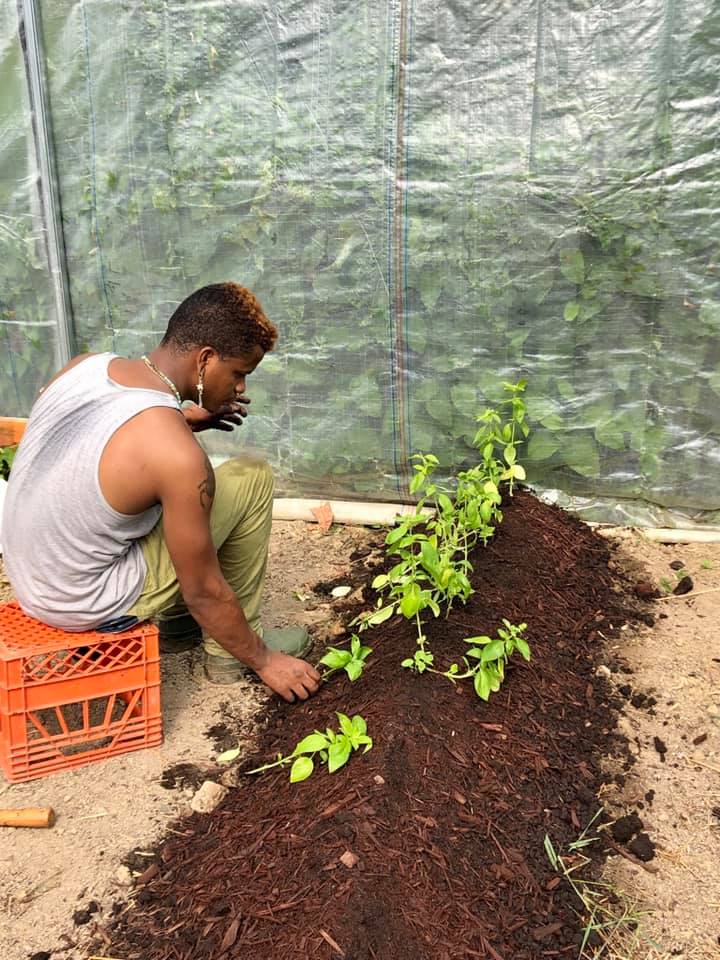 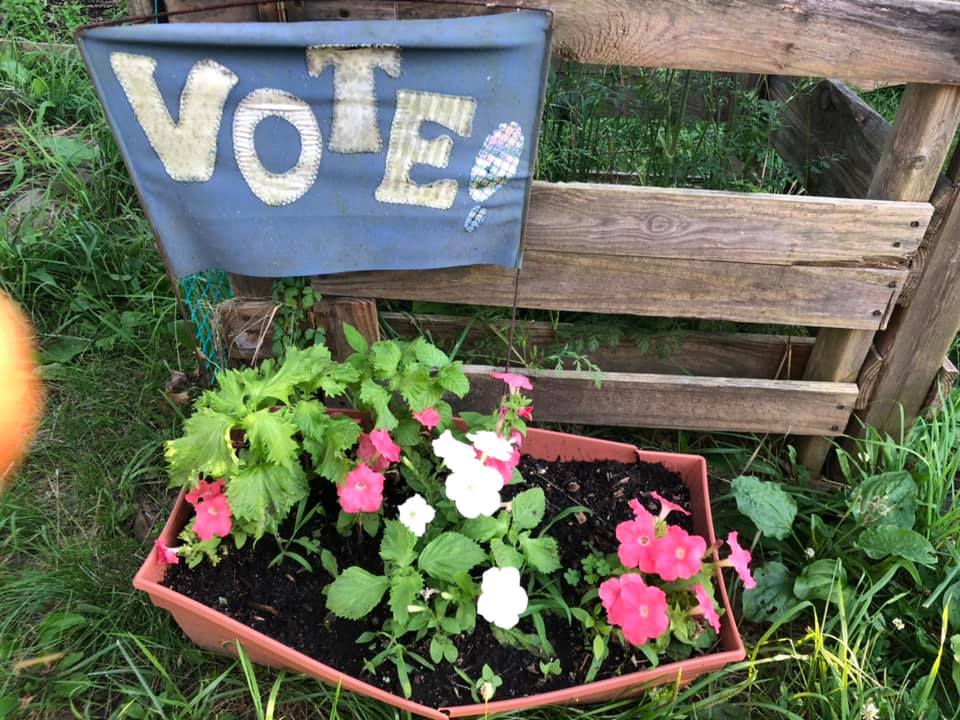 Contemporary scholarship calls for a focus on the intersectional issues which lie at the core of social justice in agriculture
Structural racism, gender inequity, and economic disparities disproportionately affect “socially disadvantaged” urban growers 
Experiences of Black and Brown growers are largely absent from UA academic research
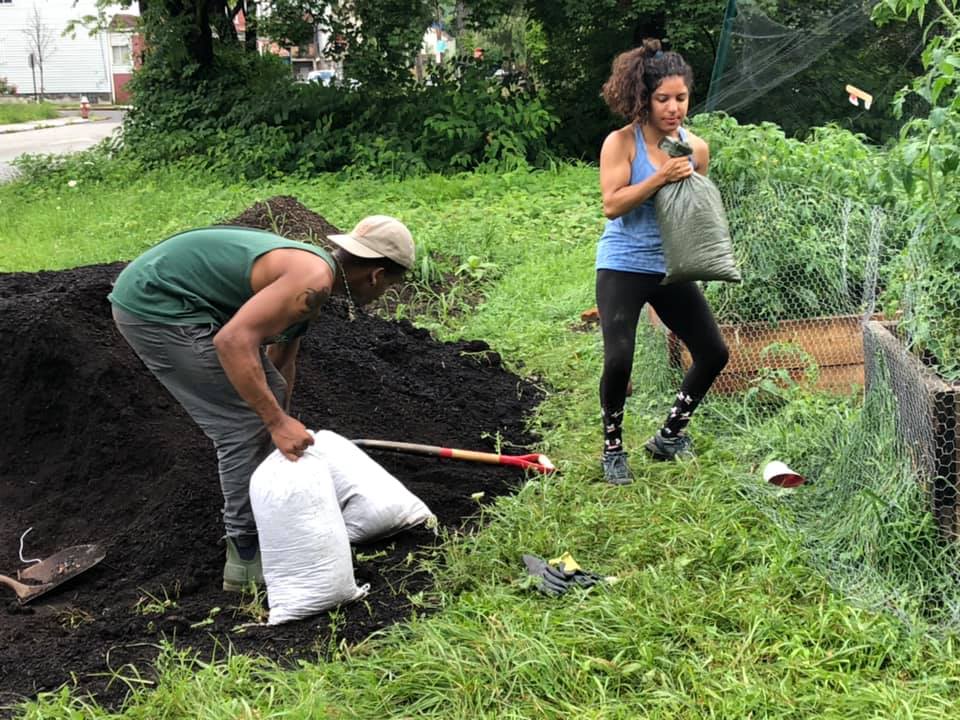 Photos courtesy of the author, 2019; Pittsburgh, PA.
Theoretical Framework
Intersectional Theory
Critical Food Studies
Feminist Agri-FoodSystems Theory
Critical Race Theory
My goal:	Embed urban agriculture within critical, feminist, anti-racist, intersectional frameworks that                     elevate marginalized voices to the forefront of social sustainability and encourage broader dialogues                     related to agricultural policy, landownership, capital acquisition, and institutional structural inequity.
Research Questions
What are the strategies that historically marginalized urban farmers and gardeners use to develop and maintain sustainable operations?           To what extent do these strategies lead to positive             community development, improved business             networks, and enhanced local leadership that can be             linked to broader outcomes of community activism             and liberatory education?
How are historically marginalized urban farmers and gardeners’ experiences connected to broader structural inequities that perpetuate socio-cultural problems for urban growers?             How can institutions such as non-governmental             organizations, extension, academic research, and             federal programs better support historically             marginalized urban farmers and growers?
How do historically marginalized urban farmers and gardeners work with nonprofit organizations, extension services, government programs, and fellow agriculturalists to create and sustain their operations?
            How, if at all, have dominant social hierarchies             manifest within urban agriculture operations and the             institutional, community, and regional organizations             that support them?
1.
3.
2.
A
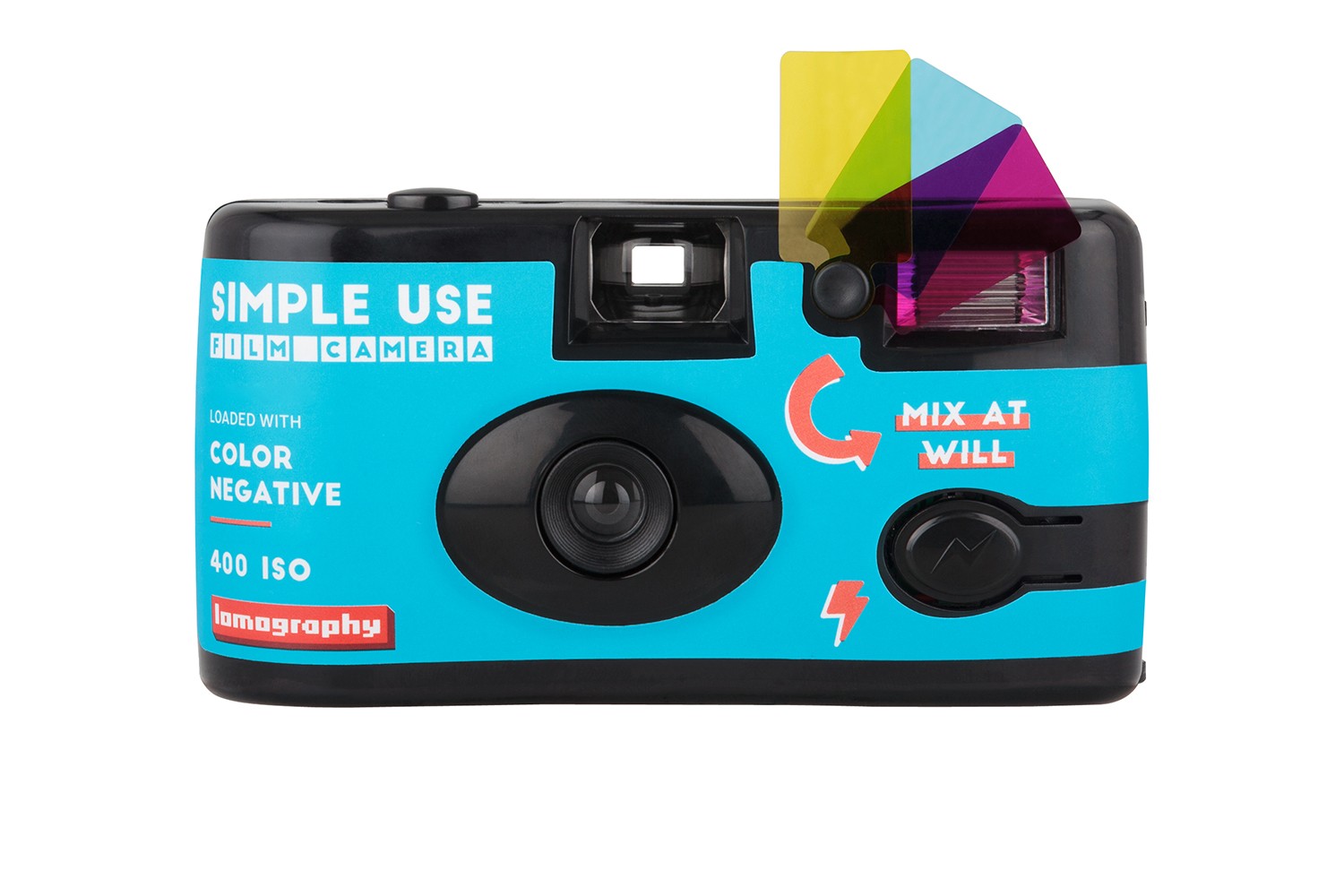 Photovoice is…
A method that asks participants to use photography to represent and reflect on lived experiences and use their images to document needs, promote dialogue, and influence policymakers.
Methods
Semi-Structured Interviews30 participants
Participant Observation15 weeks in the field
Urban Farmer & Grower Survey23 participants73% response rate
Photovoice18 participantsObservation Notes & Content Analysis
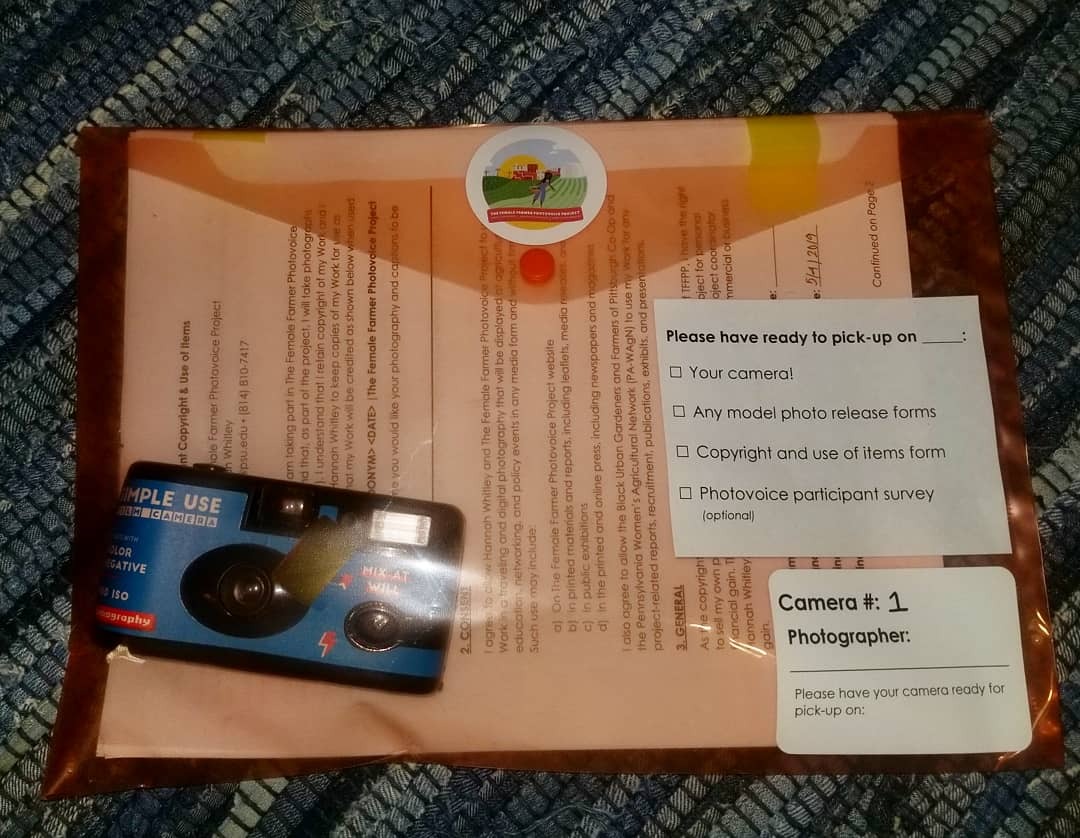 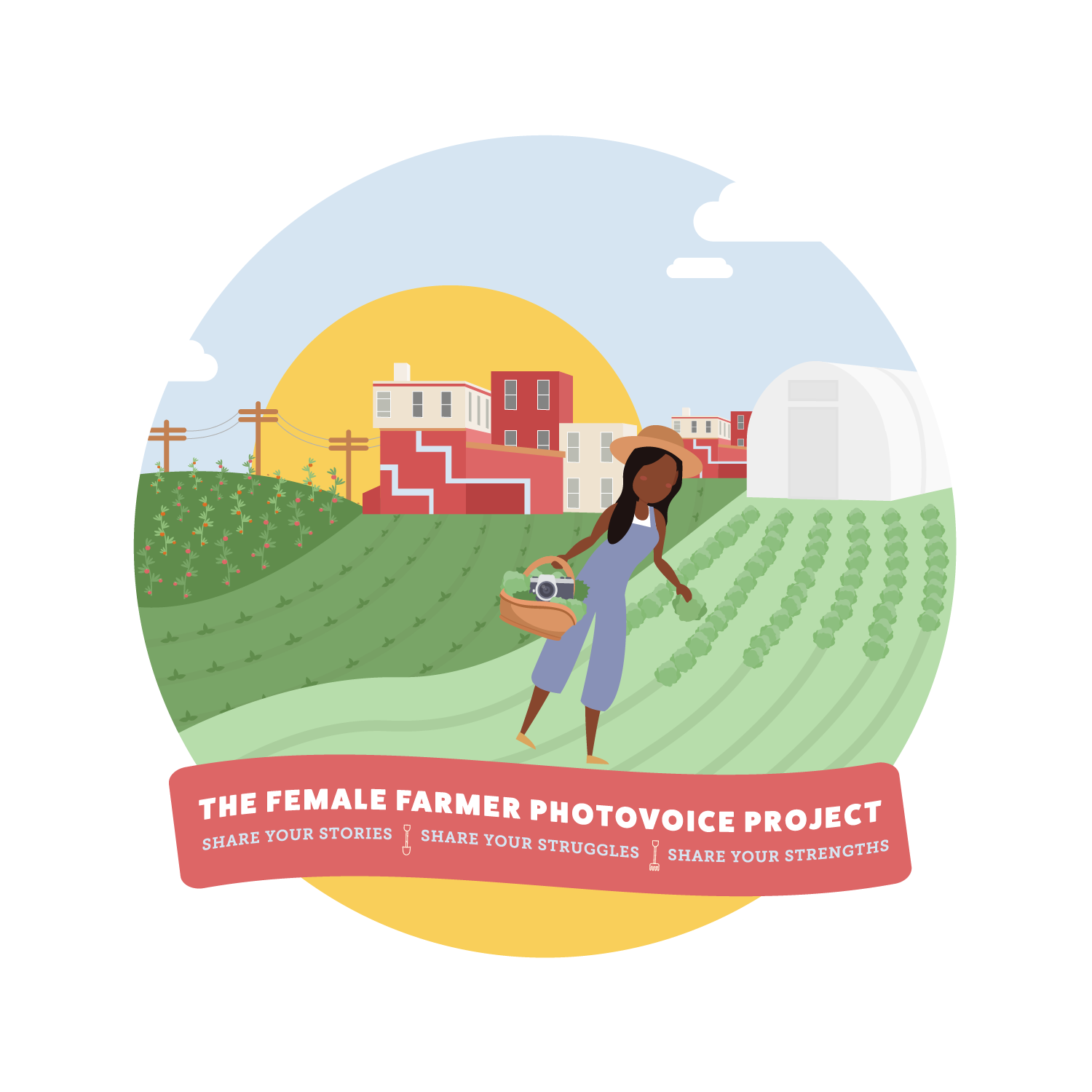 page 9
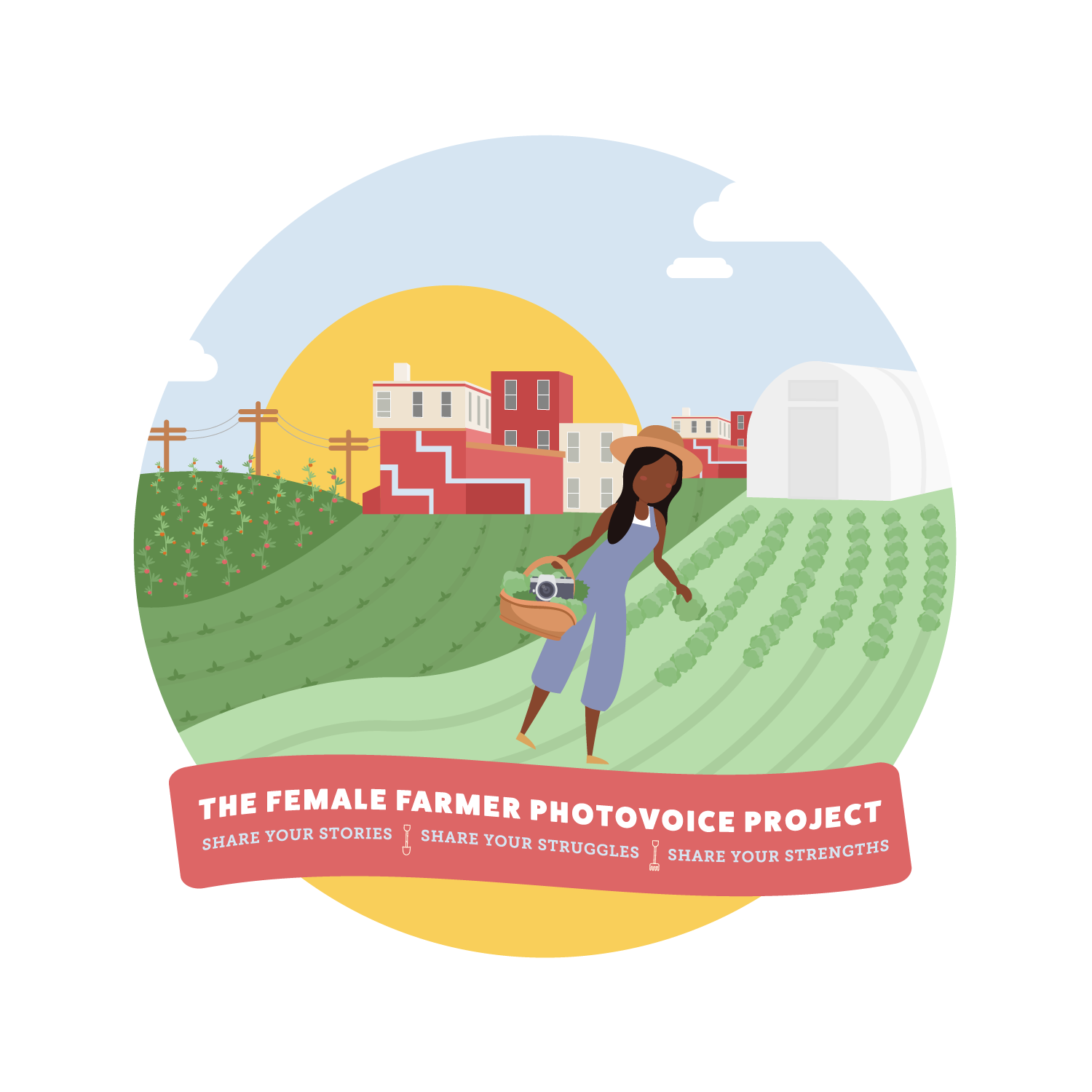 Recruitment
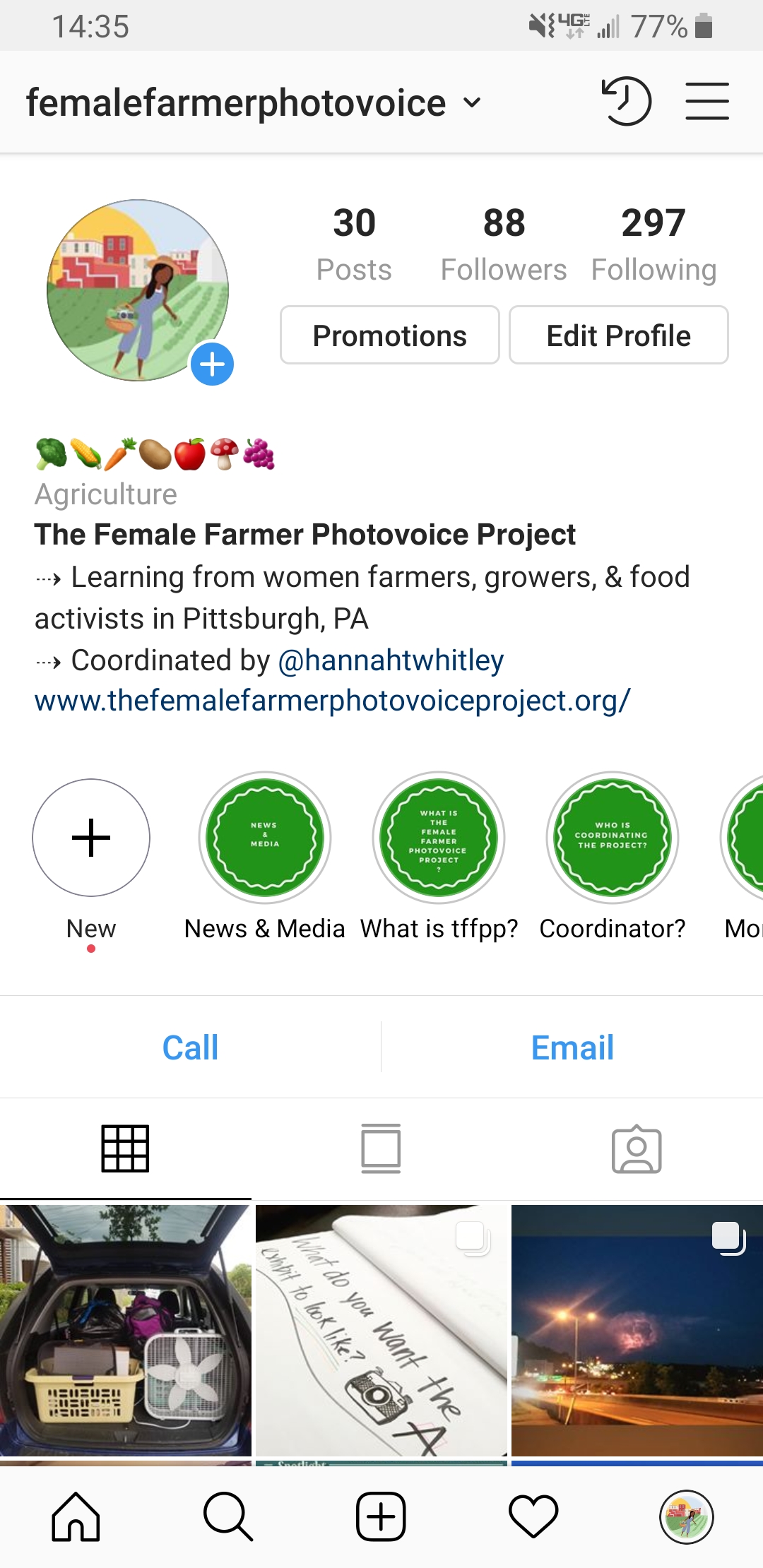 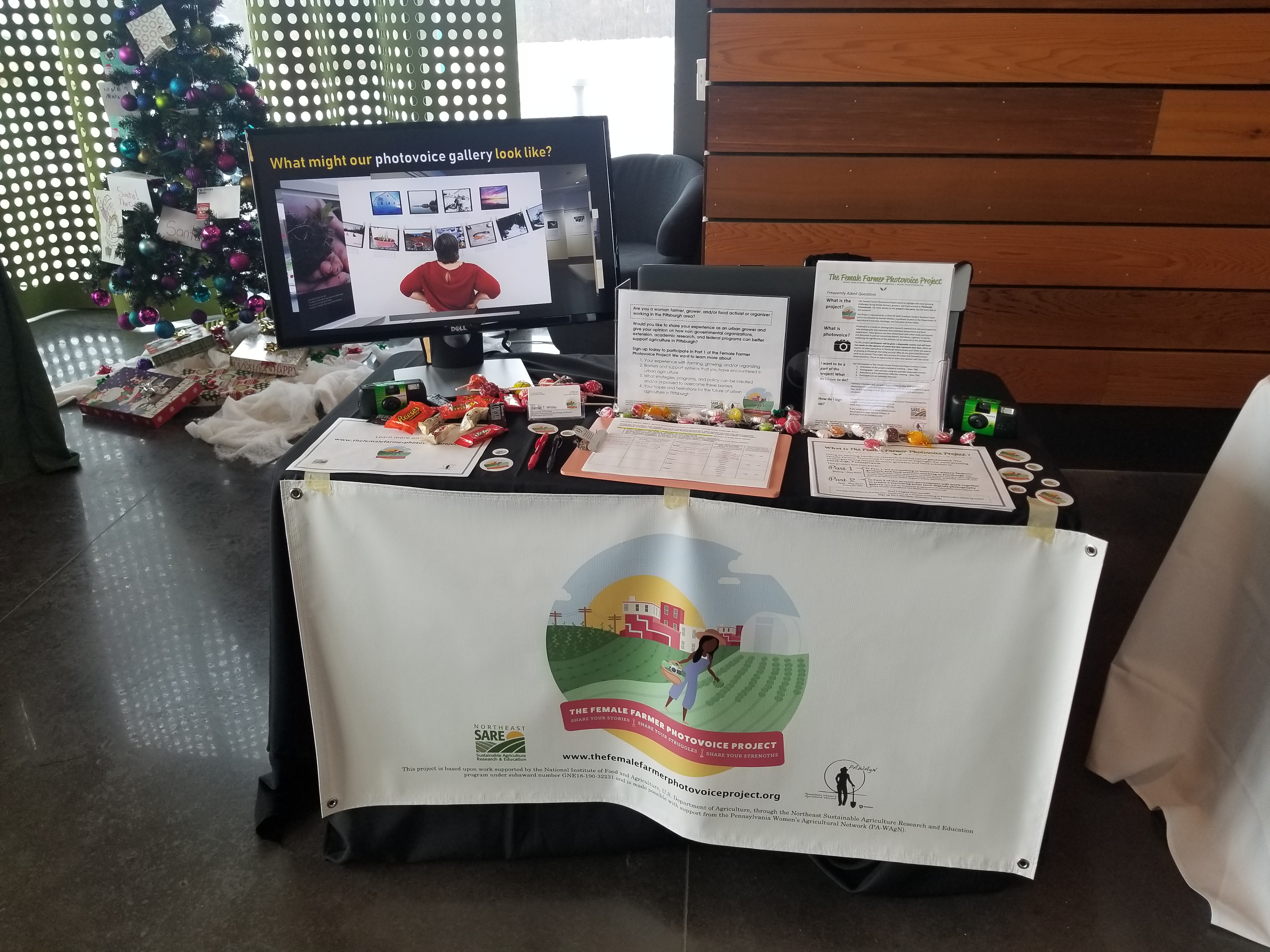 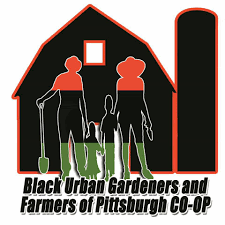 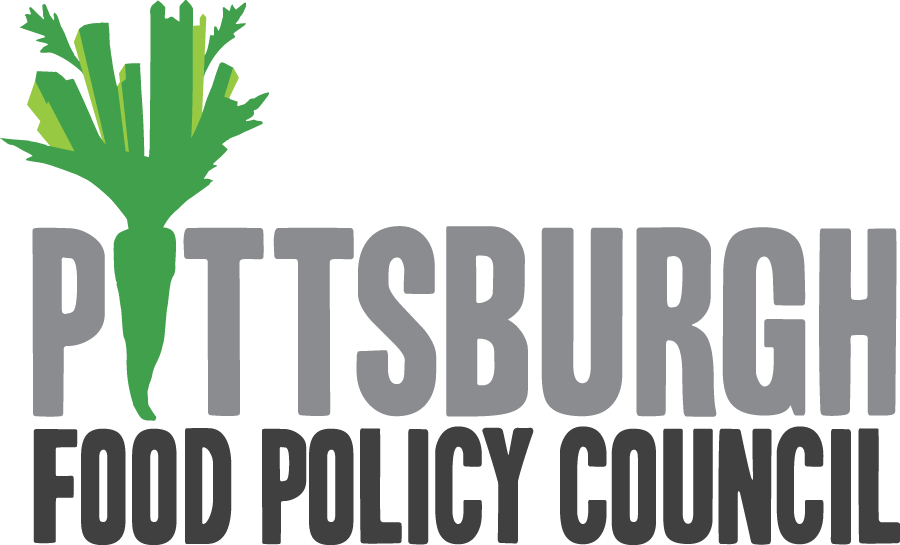 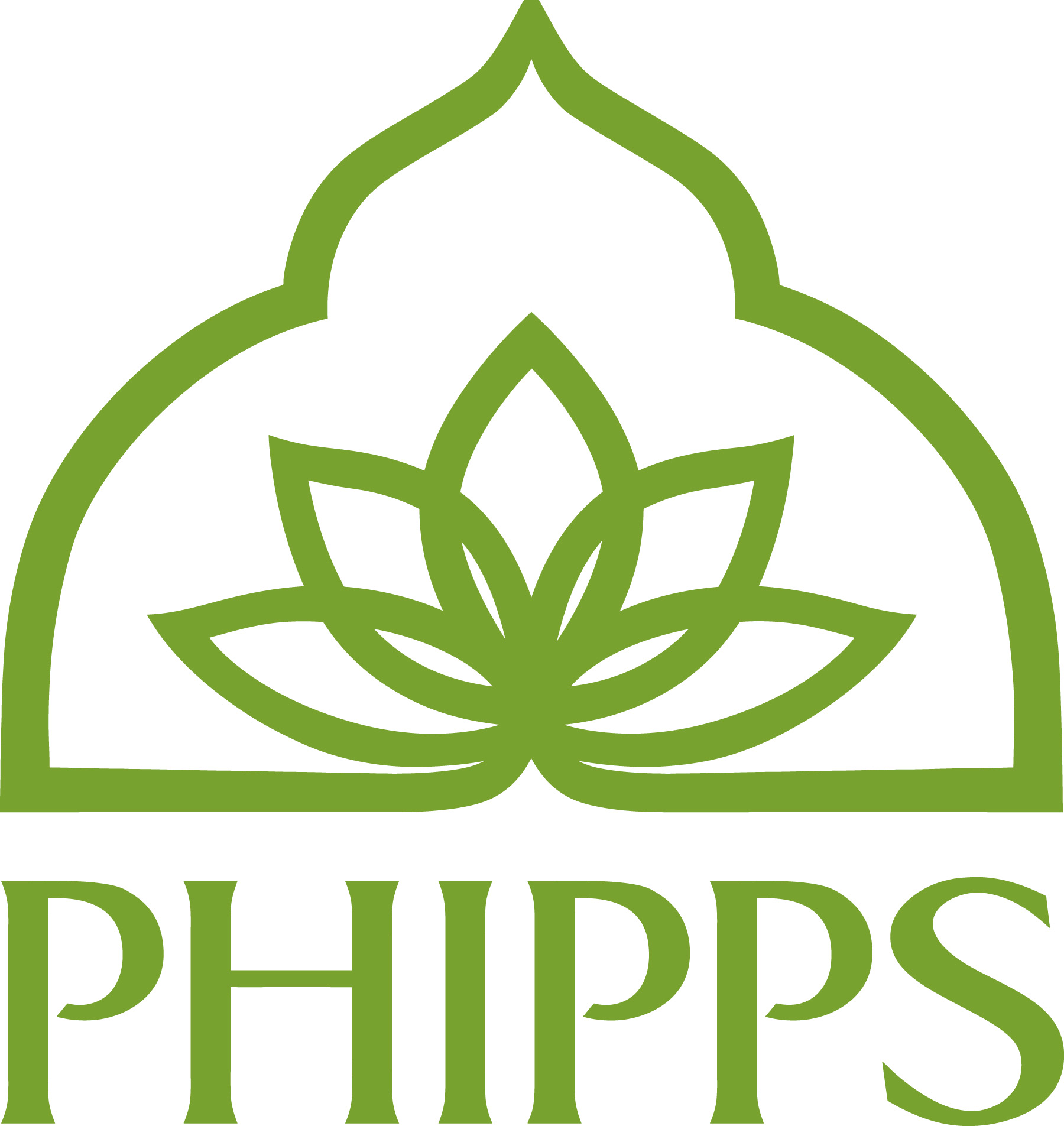 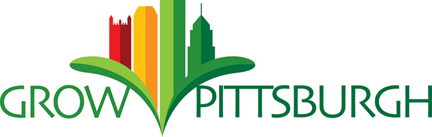 page 10
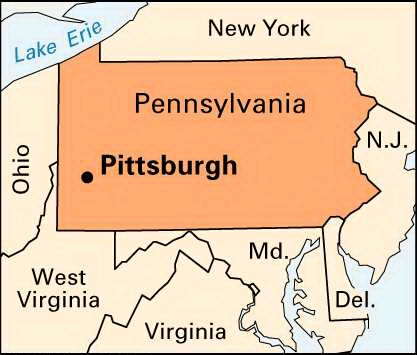 Photovoice Participant Demographics
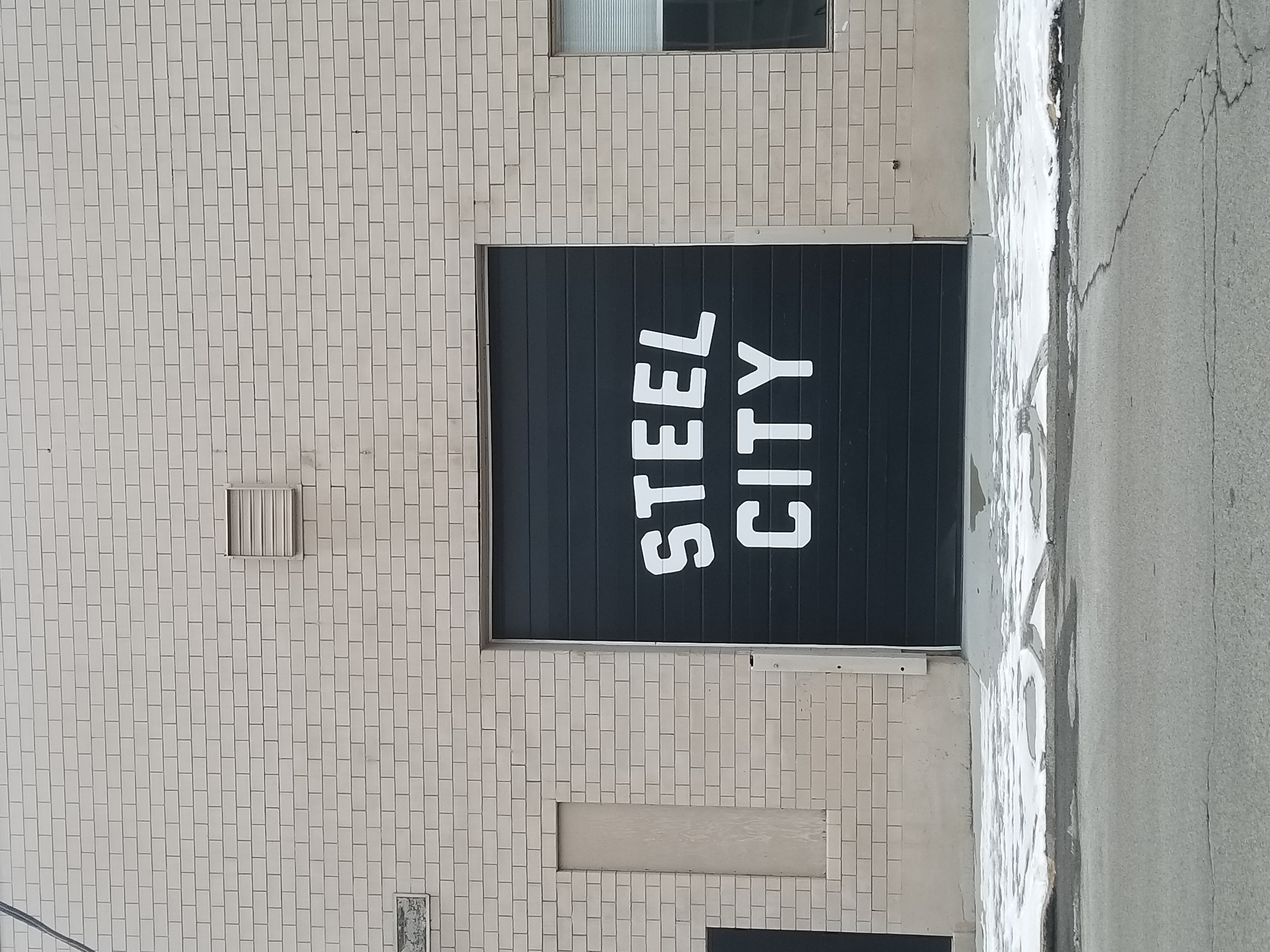 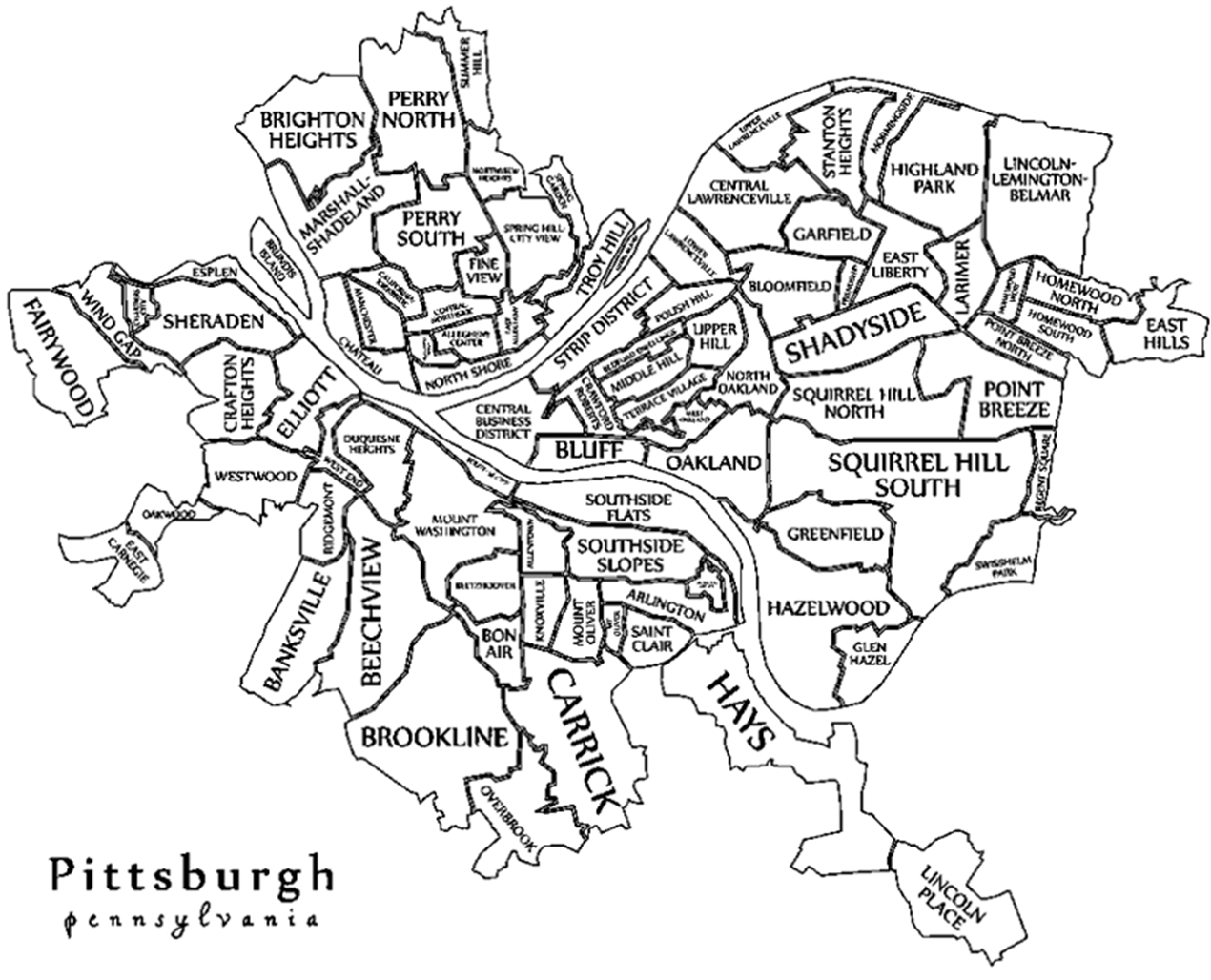 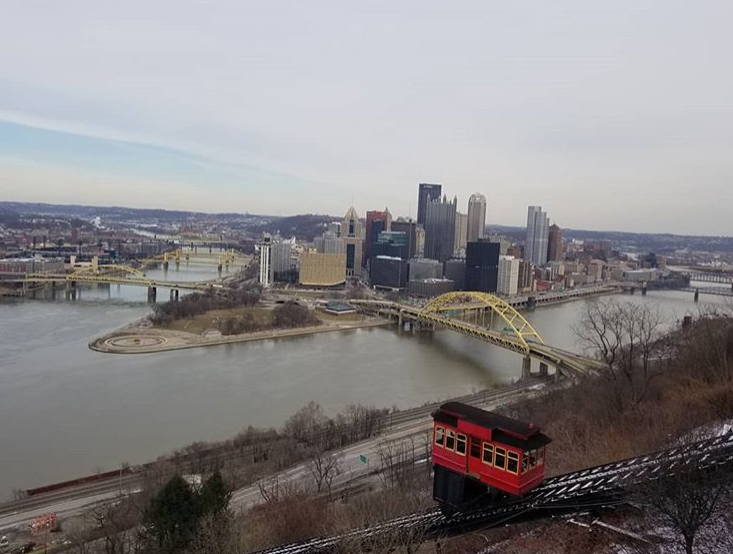 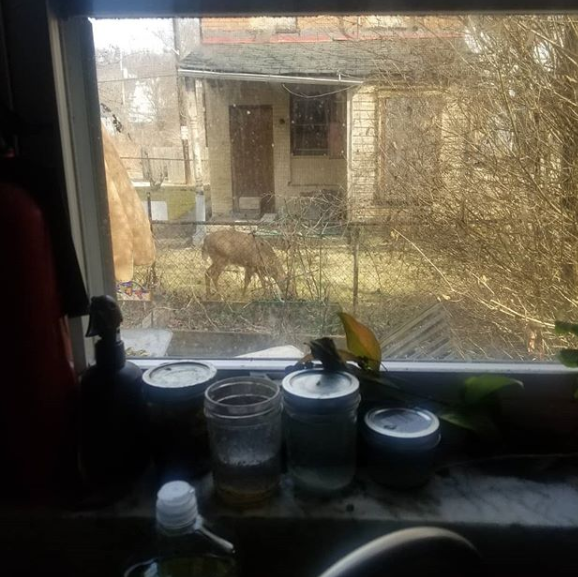 20 participants (2 withdrew)
All identify as women farmers, growers, and/or food activists who live in Pittsburgh
80% grow in Homewood or Braddock
75% identify as Black, Indigenous, or Bi-racial
page 11
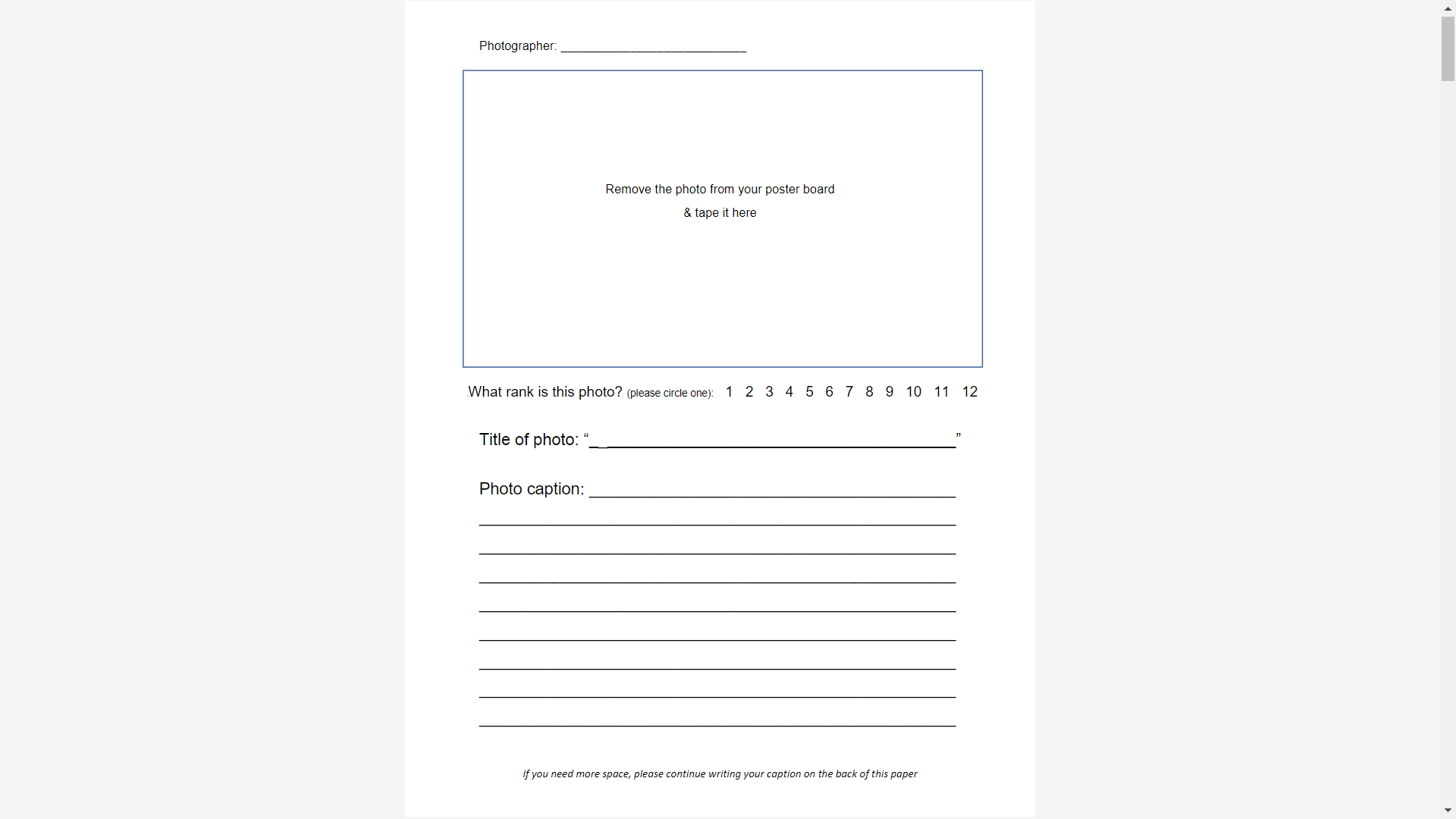 Photovoice Data Collection
Participant reflection meetings 
1.5 hours, unstructured discussion circles
Observation notes
Content analysis of participant-written captions and titles
Tell the story of your experiences with urban agriculture
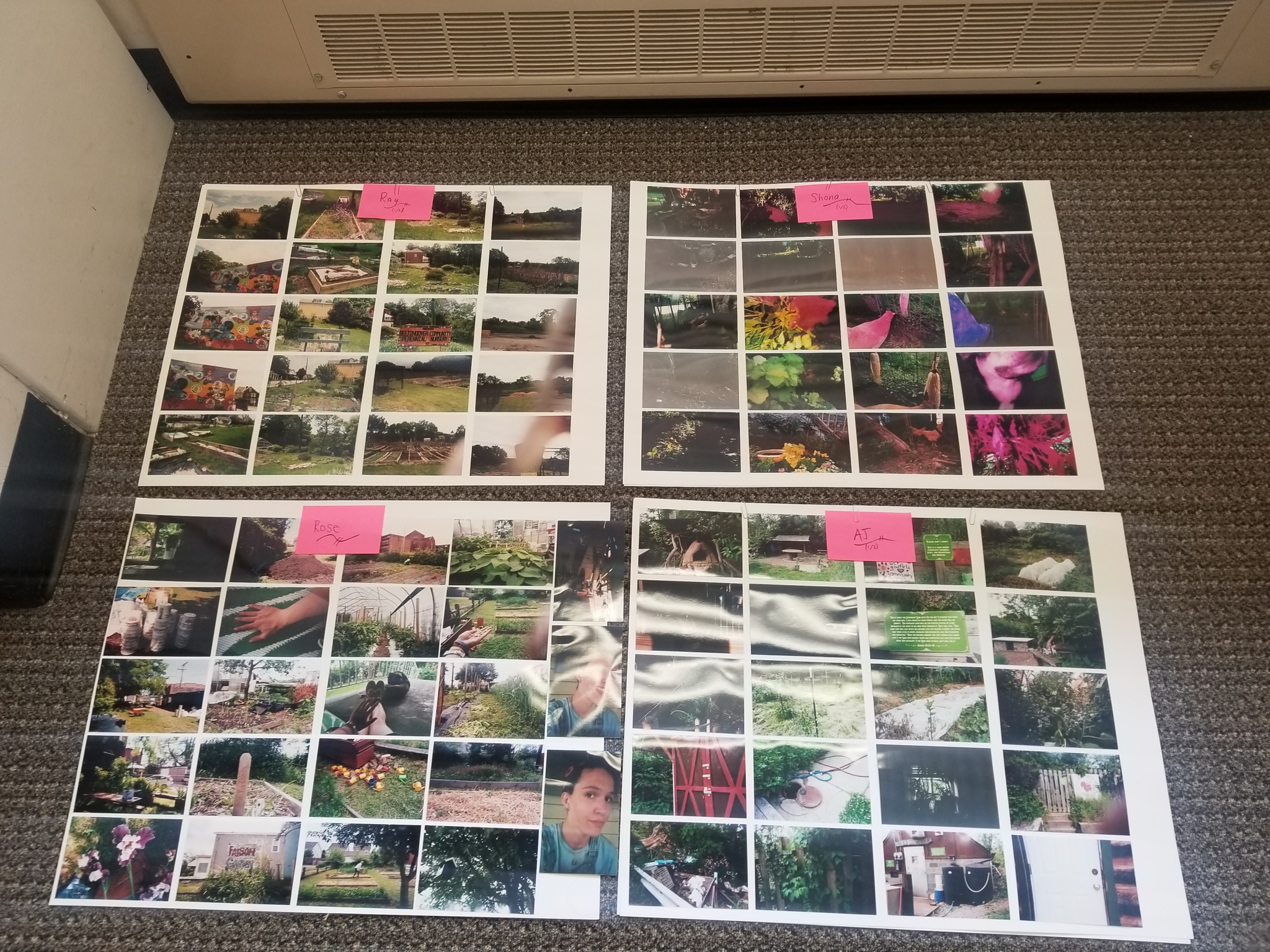 page 12
My daughter stands in front of our car loaded with plants that we grew in our basement for the Dormont Elementary School second annual Mothers' Day plant sale. The plant sale raises money to sustain the school vegetable garden, which was established in 2017.
Findings
© Lisa Freeman | The Female Farmer Photovoice Project | 2019
“Collaboration”We work not as an island; we work in partnership with many allies. We receive donations from private individuals and gifts of time, labor, and in-kind resources.
My daughter stands in front of our car loaded with plants that we grew in our basement for the Dormont Elementary School second annual Mothers' Day plant sale. The plant sale raises money to sustain the school vegetable garden, which was established in 2017.
Rather than growing solo, some women establish community gardens and create formal partnerships with local non-profits, elementary schools, universities, and/or faith-based institutions.
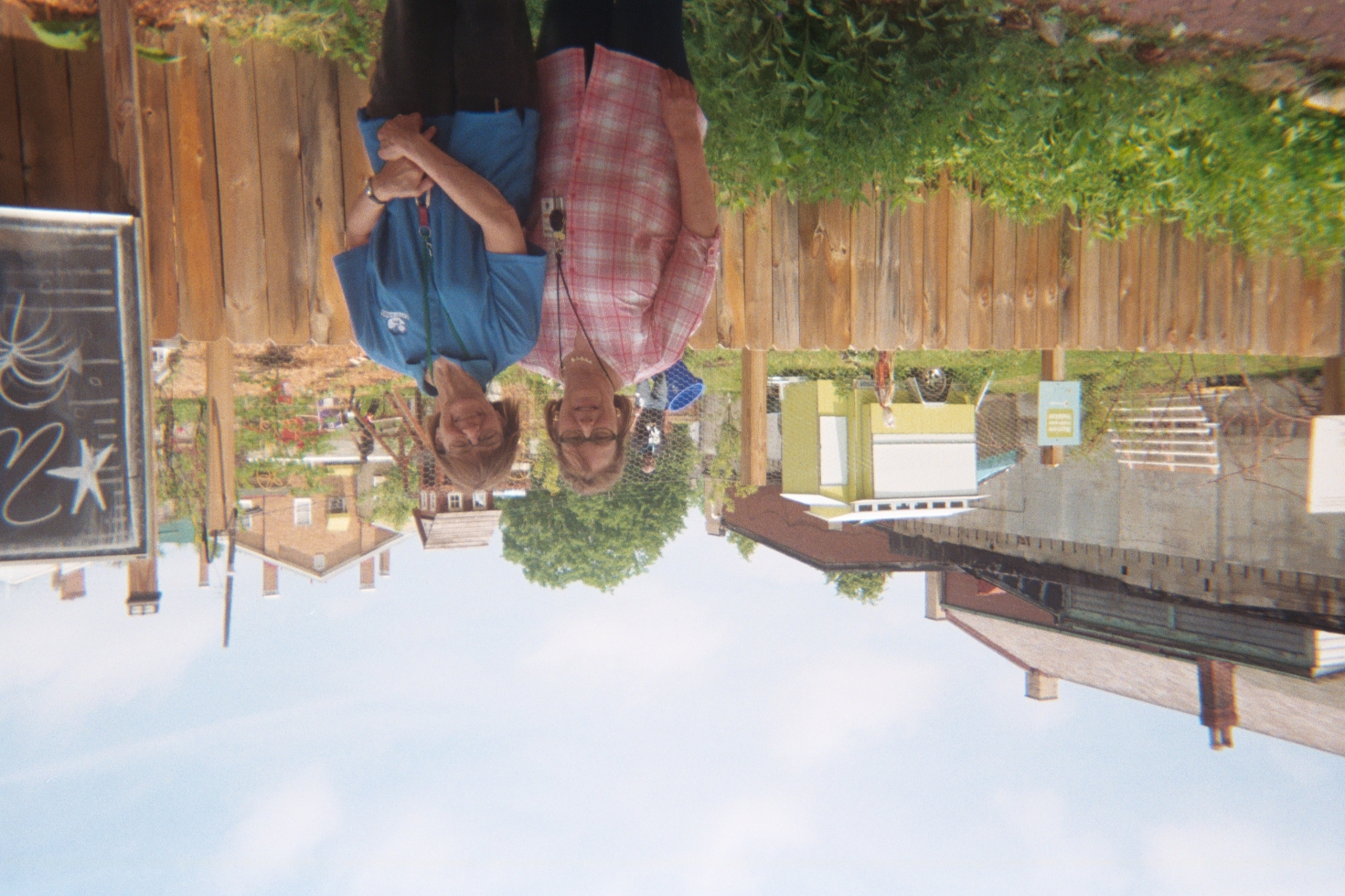 © Lisa Freeman | The Female Farmer Photovoice Project | 2019
“Collaboration”We work not as an island; we work in partnership with many allies. We receive donations from private individuals and gifts of time, labor, and in-kind resources.
My daughter stands in front of our car loaded with plants that we grew in our basement for the Dormont Elementary School second annual Mothers' Day plant sale. The plant sale raises money to sustain the school vegetable garden, which was established in 2017.
Rather than growing solo, some women establish community gardens and create formal partnerships with local non-profits, elementary schools, universities, and/or faith-based institutions.
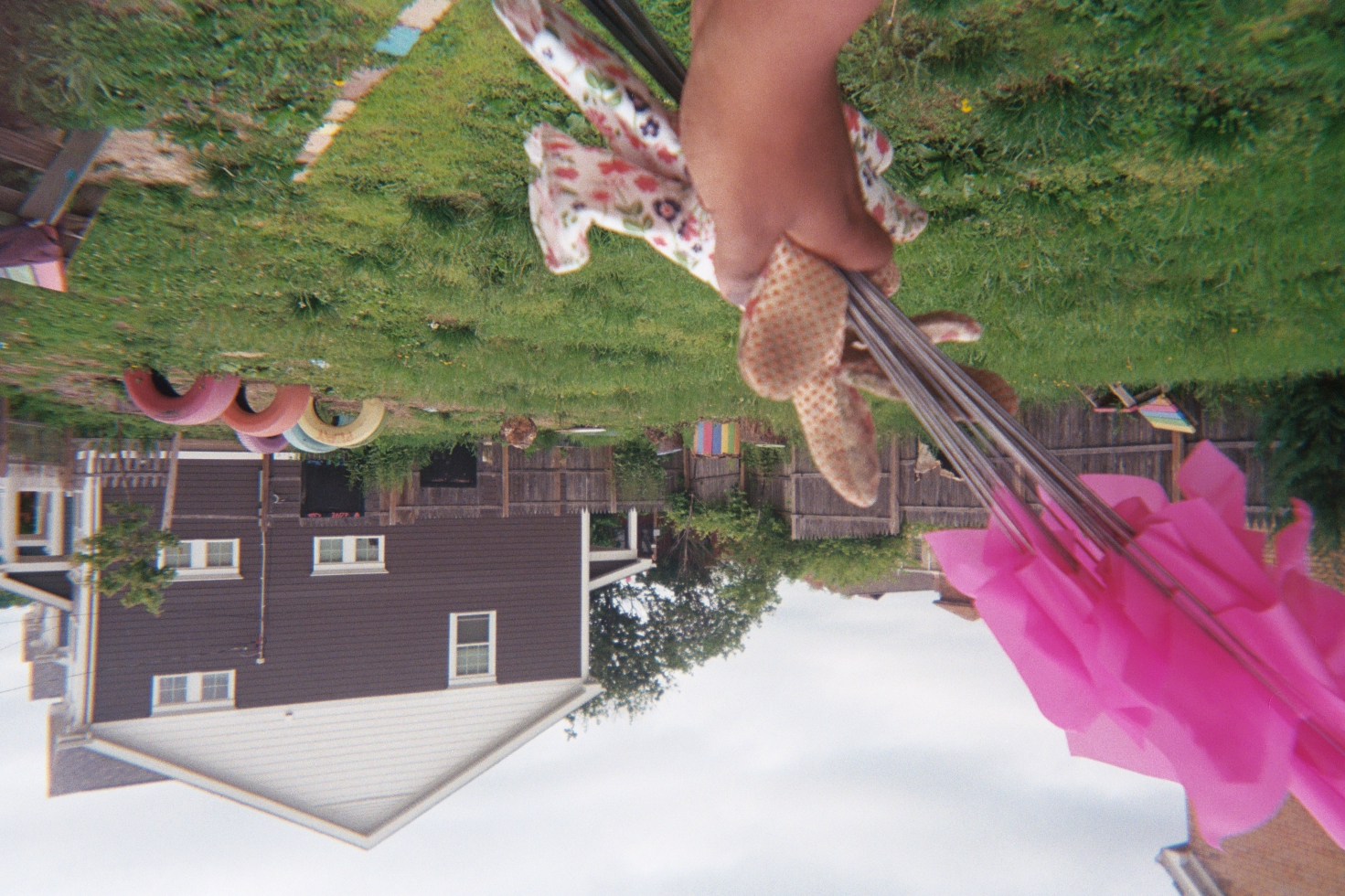 © NaTisha Washington | The Female Farmer Photovoice Project | 2019
“Time to Work”How I prep for all volunteer events: mark and direct in my flower gloves..
My daughter stands in front of our car loaded with plants that we grew in our basement for the Dormont Elementary School second annual Mothers' Day plant sale. The plant sale raises money to sustain the school vegetable garden, which was established in 2017.
Rather than growing solo, some women establish community gardens and create formal partnerships with local non-profits, elementary schools, universities, and/or faith-based institutions.
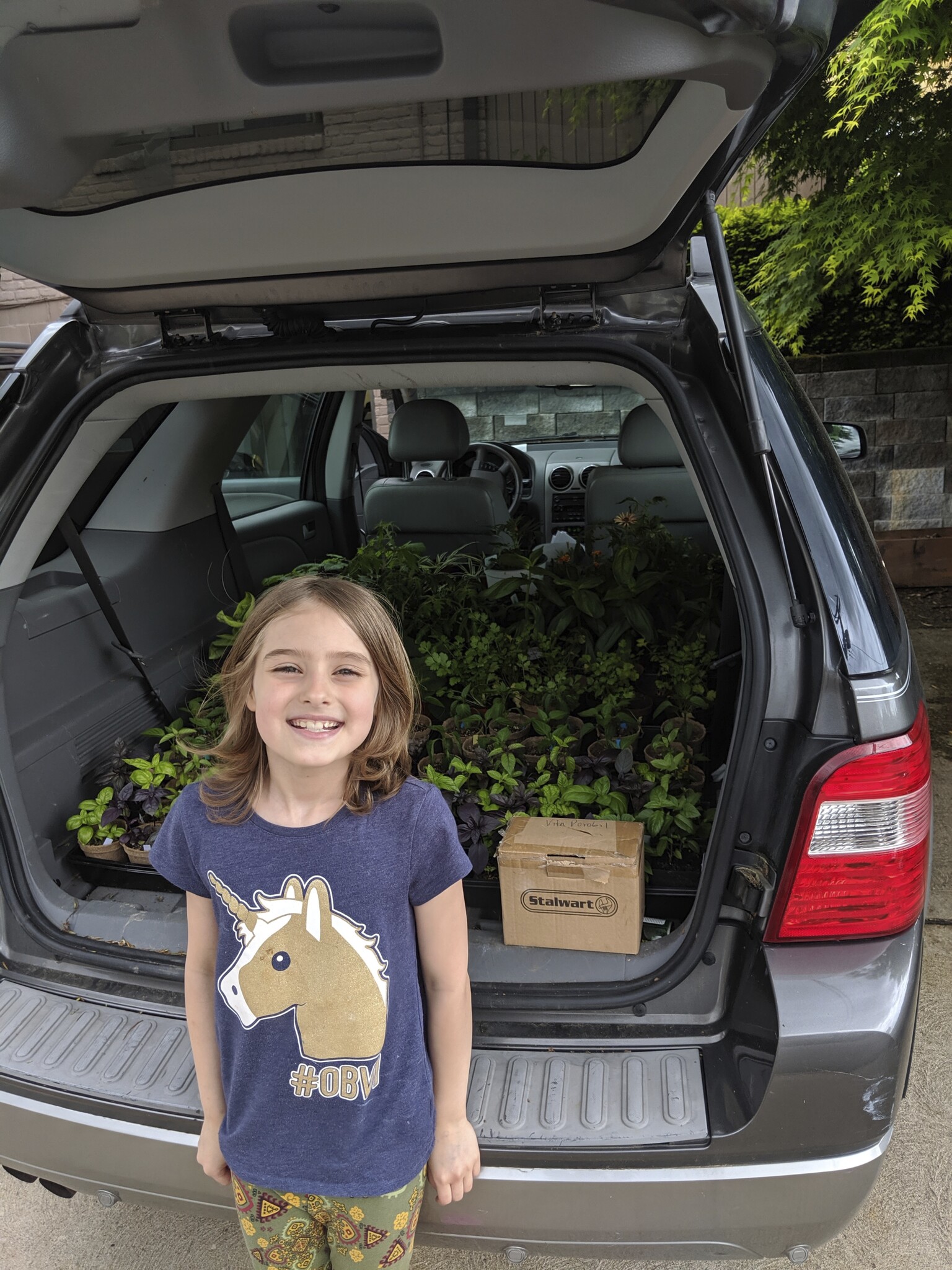 “Ready to Grow”My daughter stands in front of our car loaded with plants that we grew in our basement for the Dormont Elementary School second annual Mothers' Day plant sale. The plant sale raises money to sustain the school vegetable garden, which was established in 2017.
© Vita Porobil | The Female Farmer Photovoice Project | 2019
My daughter stands in front of our car loaded with plants that we grew in our basement for the Dormont Elementary School second annual Mothers' Day plant sale. The plant sale raises money to sustain the school vegetable garden, which was established in 2017.
Educational programs and services offered by UA non-profits provide supportive spaces for women growers to build community and gain confidence in their roles as farmers, gardeners, and food activists/advocates.
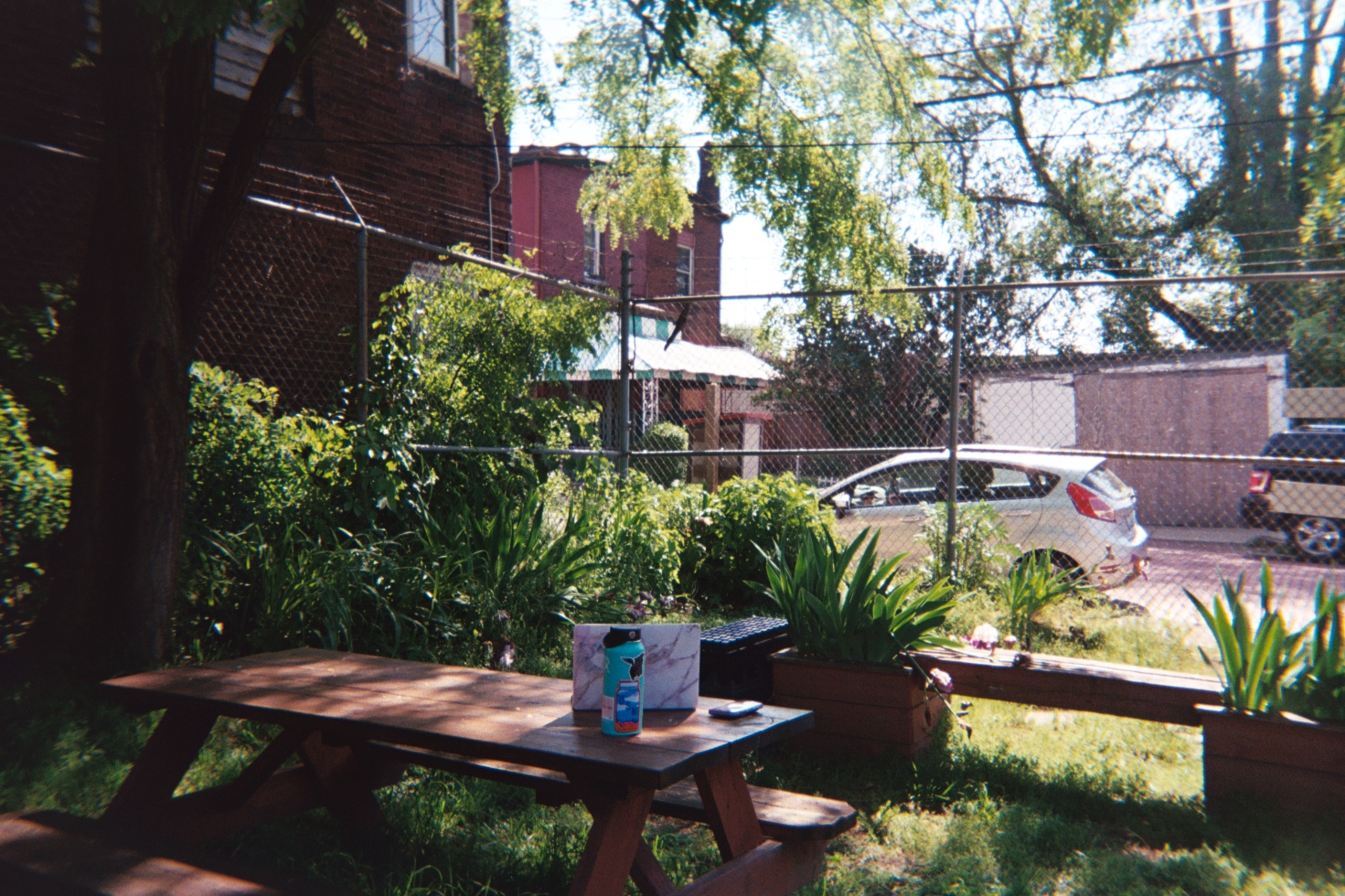 © Rose Osburn | The Female Farmer Photovoice Project | 2019
“Outdoor  Office”On a very rare day of the Garden Resource Center being quiet on a Saturday due to the Open Streets PGH event, I was able to enjoy working outside of he shipping container. There is something about the GRC that is so welcoming. It has become one of my favorite places in Pittsburgh.
My daughter stands in front of our car loaded with plants that we grew in our basement for the Dormont Elementary School second annual Mothers' Day plant sale. The plant sale raises money to sustain the school vegetable garden, which was established in 2017.
Educational programs and services offered by UA non-profits provide supportive spaces for women growers to build community and gain confidence in their roles as farmers, gardeners, and food activists/advocates.
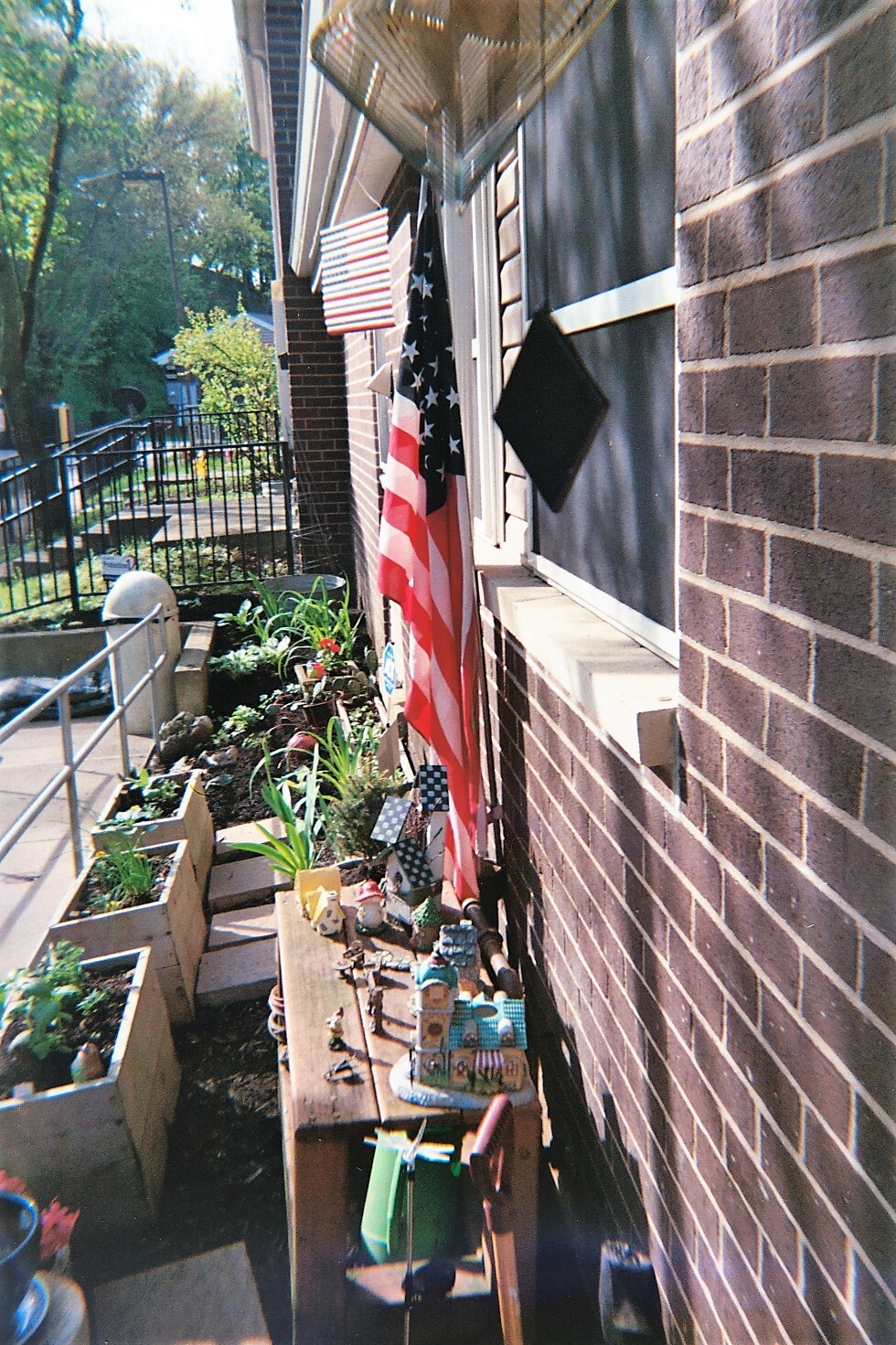 “Limited Space”When you have limited space to work with but love fresh vegetables, what do you do? You plant anyway.
© Fatima Gibson-Henley | The Female Farmer Photovoice Project | 2019
My daughter stands in front of our car loaded with plants that we grew in our basement for the Dormont Elementary School second annual Mothers' Day plant sale. The plant sale raises money to sustain the school vegetable garden, which was established in 2017.
Educational programs and services offered by UA non-profits provide supportive spaces for women growers to build community and gain confidence in their roles as farmers, gardeners, and food activists/advocates.
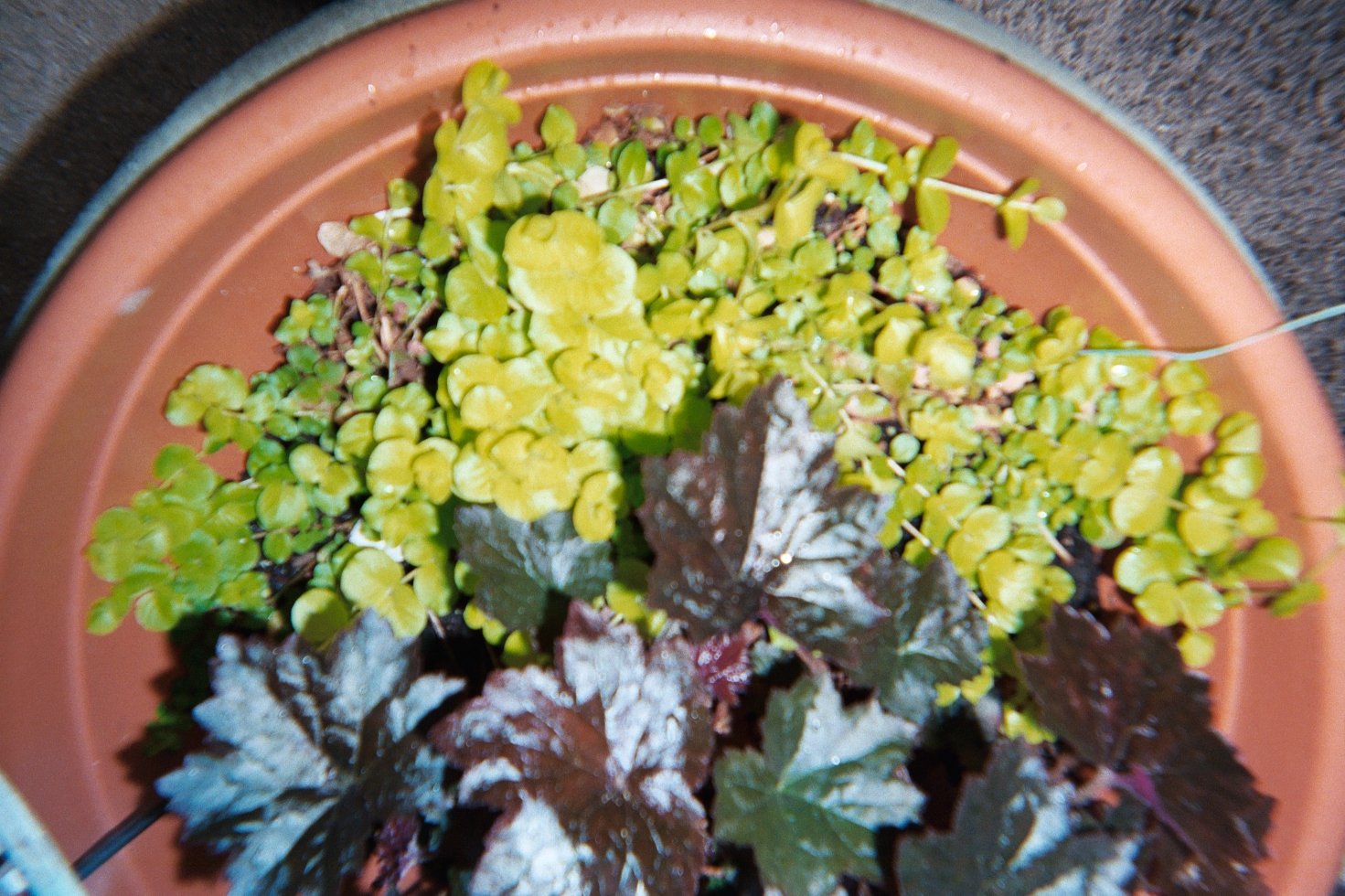 © Khadijah Bey | The Female Farmer Photovoice Project | 2019
“Bowl of Life!”Plants that I thought were dead and they came back.
My daughter stands in front of our car loaded with plants that we grew in our basement for the Dormont Elementary School second annual Mothers' Day plant sale. The plant sale raises money to sustain the school vegetable garden, which was established in 2017.
Educational programs and services offered by UA non-profits provide supportive spaces for women growers to build community and gain confidence in their roles as farmers, gardeners, and food activists/advocates.
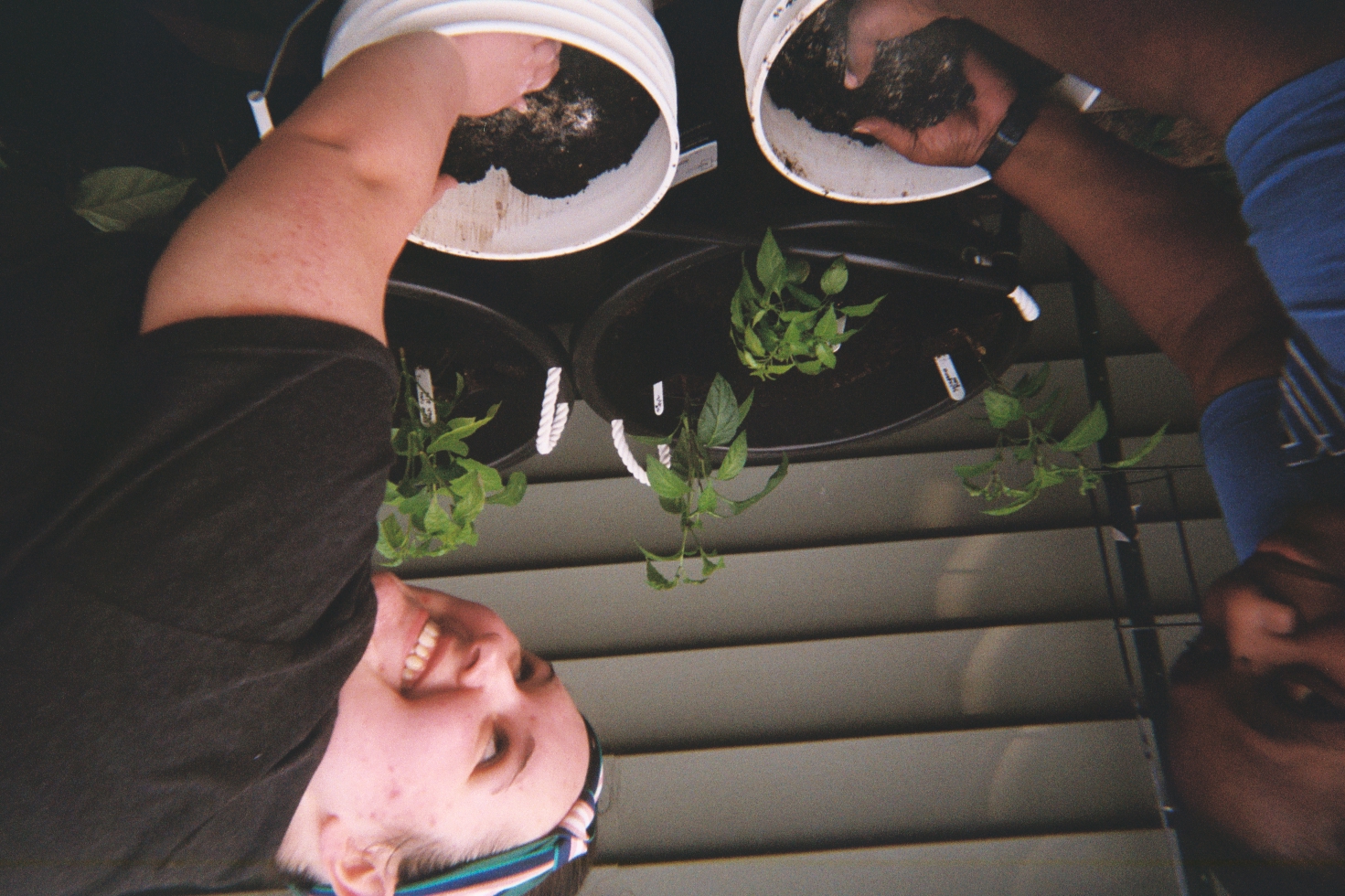 © Trina Goggins | The Female Farmer Photovoice Project | 2019
“Building Together”
My daughter stands in front of our car loaded with plants that we grew in our basement for the Dormont Elementary School second annual Mothers' Day plant sale. The plant sale raises money to sustain the school vegetable garden, which was established in 2017.
Women growers are at the forefront of efforts to  lobby local and state politicians for progressive urban agriculture policy.
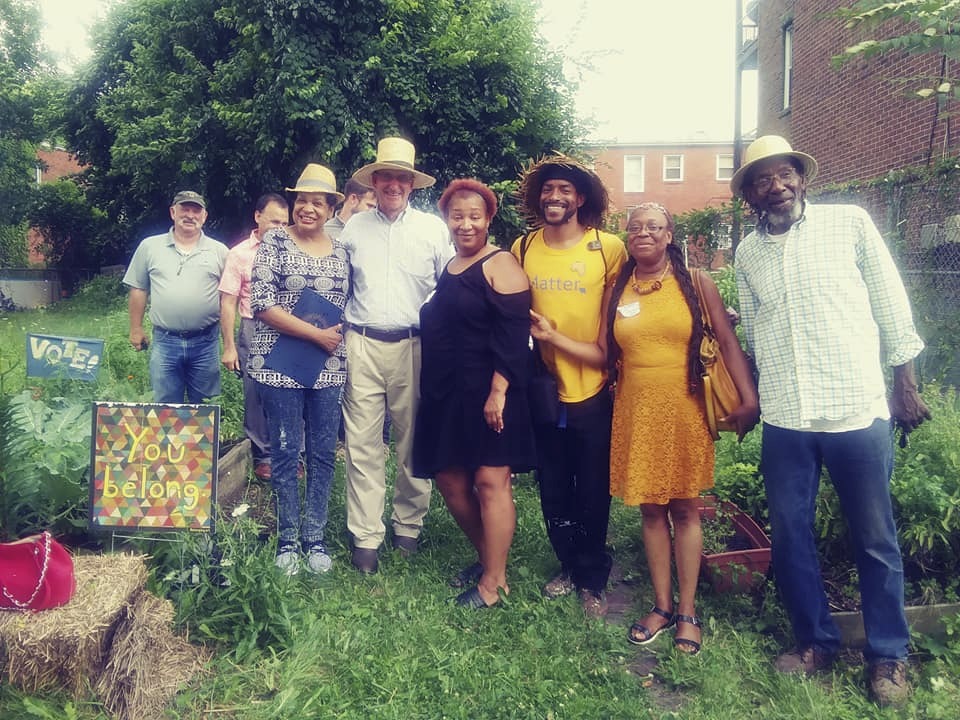 © Raqueeb Bey | The Female Farmer Photovoice Project | 2019
“The Gang All Here!”This is when PA Secretary of Agriculture Russ Redding gave BUG-FPC [Black Urban Growers and Farmers of Pittsburgh Co-Op] a proclamation for Urban Ag via Governor Tom Wolf.
My daughter stands in front of our car loaded with plants that we grew in our basement for the Dormont Elementary School second annual Mothers' Day plant sale. The plant sale raises money to sustain the school vegetable garden, which was established in 2017.
Women growers are at the forefront of efforts to  lobby local and state politicians for progressive urban agriculture policy.
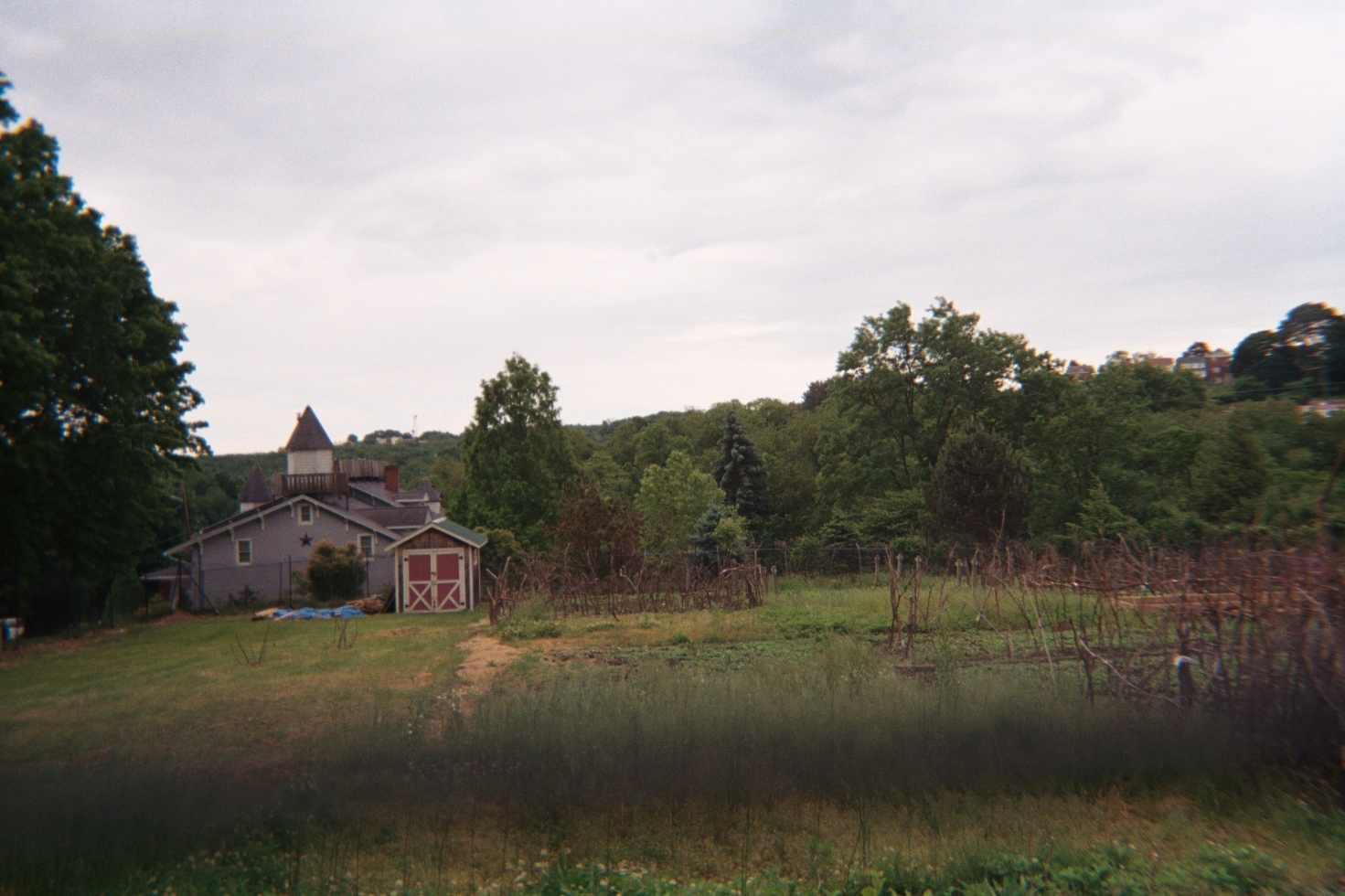 © Raynise Kelly | The Female Farmer Photovoice Project | 2019
“If I Grew Up On a Farm”I imagine this is what my farm would look like! Not just this one picture, but all of them. All of these places, spaces, techniques, traditions also influence me to wonder… What if I had access to land to farm? What if my ancestors were able to pass down traditions of survival? What if I were a farmer? Beltzhoover showed me I can still be that farmer I never knew about!
Photovoice Findings
2.
Rather than growing solo, some women establish community gardens and create formal partnerships with local non-profits, elementary/secondary schools, universities, and/or faith-based institutions
	- Sources of land, labor, built and financial capital
Educational programs and services offered by UA non-profits provide supportivespaces for women growers to build community and gain confidence in their roles as farmers, gardeners, and food activists/advocates
Women growers are at the forefront of efforts to  lobby local and state politicians for progressive urban agriculture policy
How do historically marginalized urban farmers and gardeners work with nonprofit organizations, extension services, government programs, and fellow agriculturalists to create and sustain their operations?
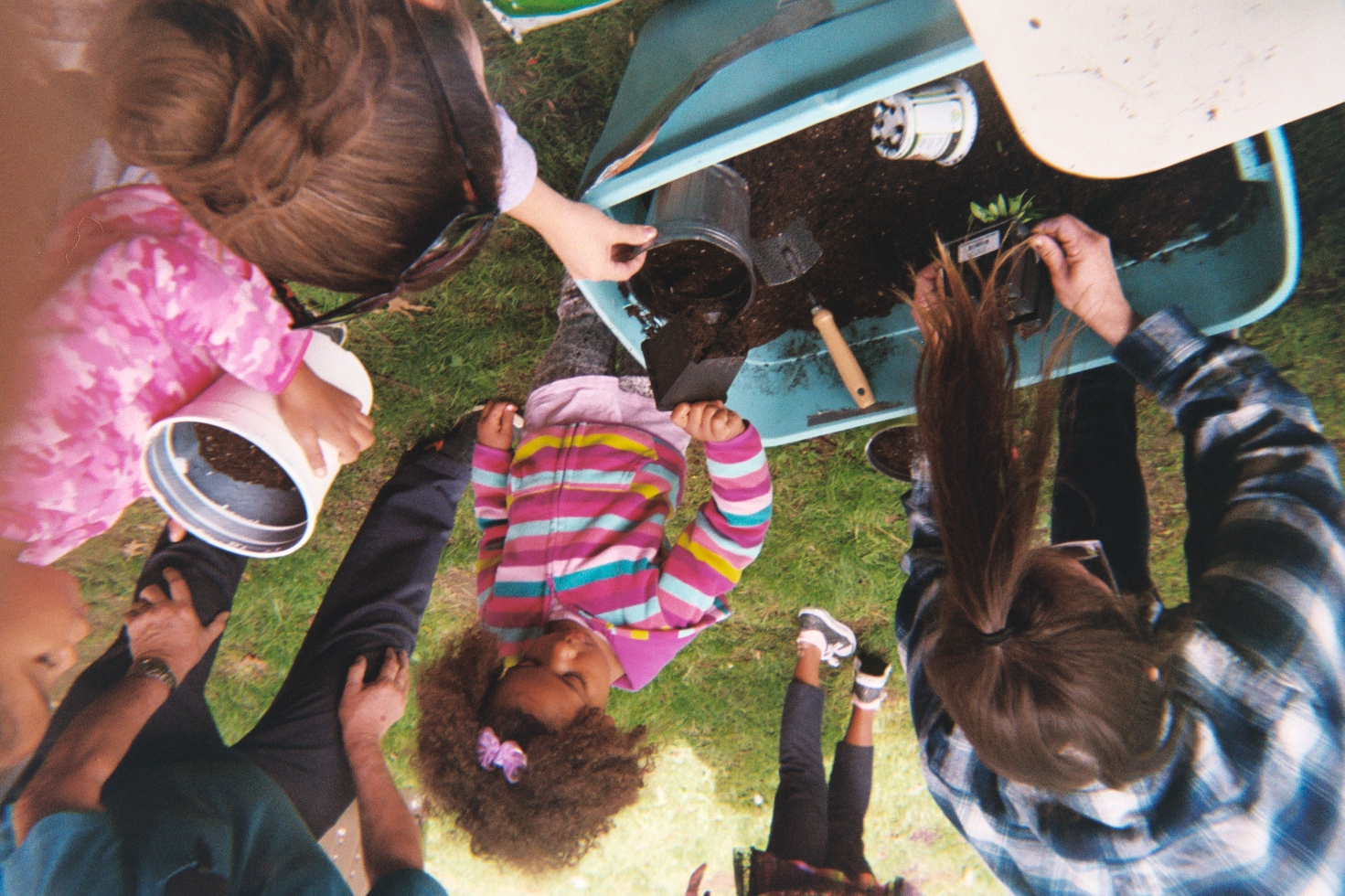 "There's power in playing in the dirt. It's important that people see what we're doing, take that work seriously, and make growing food possible for everyone. It doesn't matter where we live, what we look like... Give us ladies space, we'll make it happen." 
– Lisa, urban farmer and community activist, Pittsburgh, PA
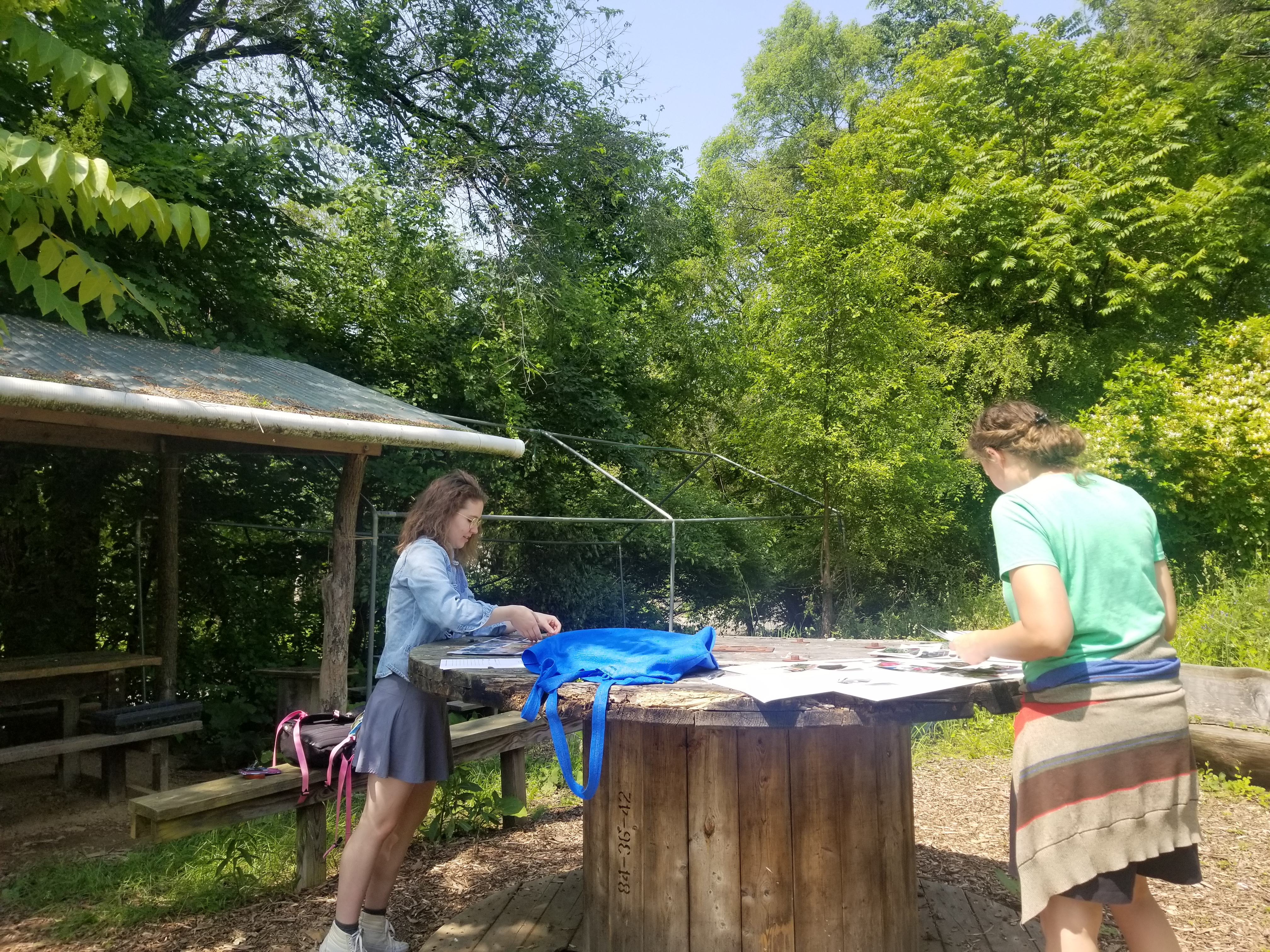 A special thank you to all participants of The Female Farmer Photovoice Project
		AJ Monsma				Lisa Freeman
		Amy Bloxson				Mischelle McMillan
		Celeste Taylor				NaTisha Washington
		Christina Neumann			Raqueeb Bey
		Dana Harris Yates			Raynise Kelly
		Elaine James				Rose Osburn
		Essence Muhammed			Trina Goggins
		Fatima Gibson-Henley		Vespera Barrow
		Khadijah Bey				Vita Porobil
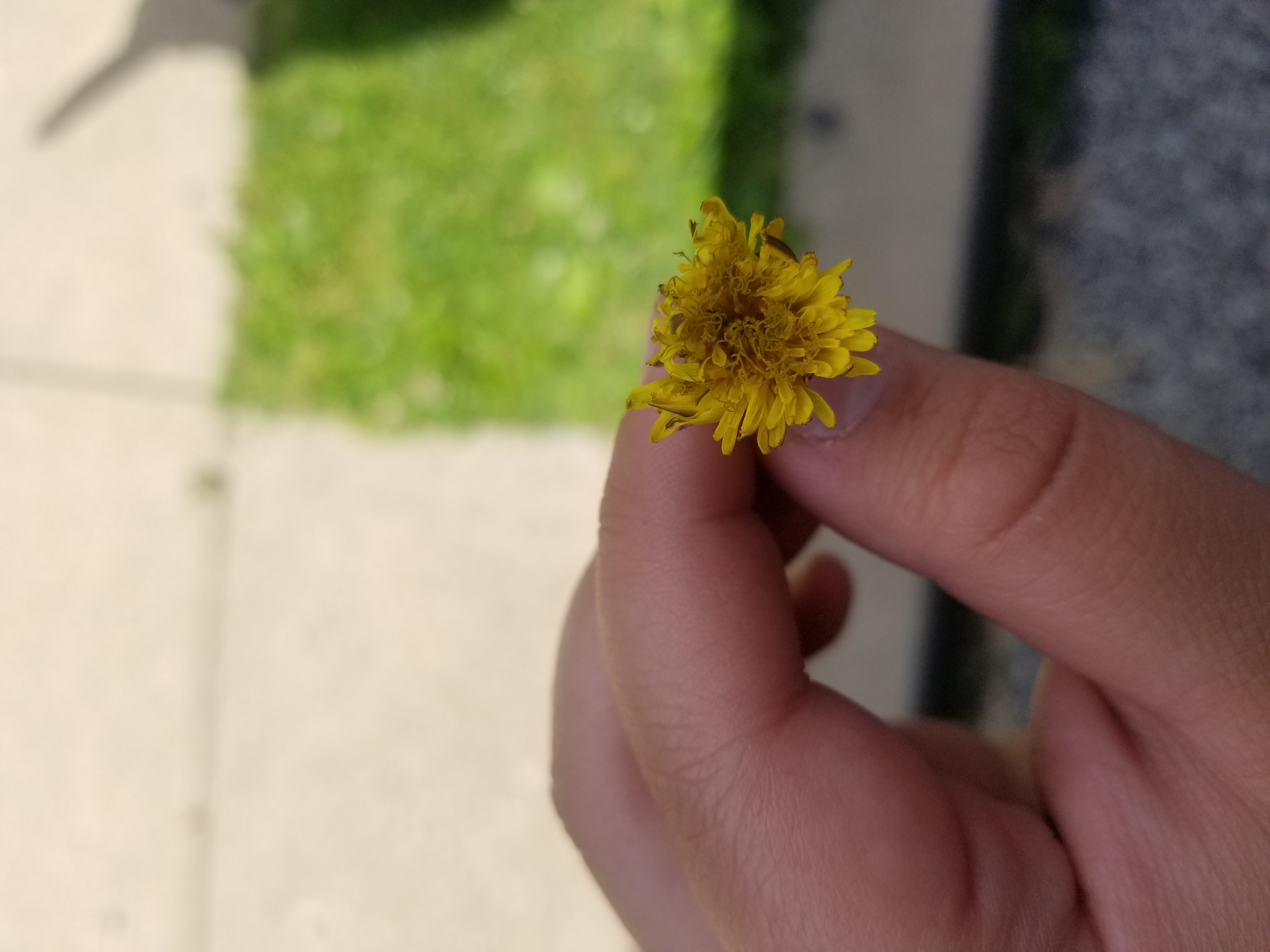 Thank you!
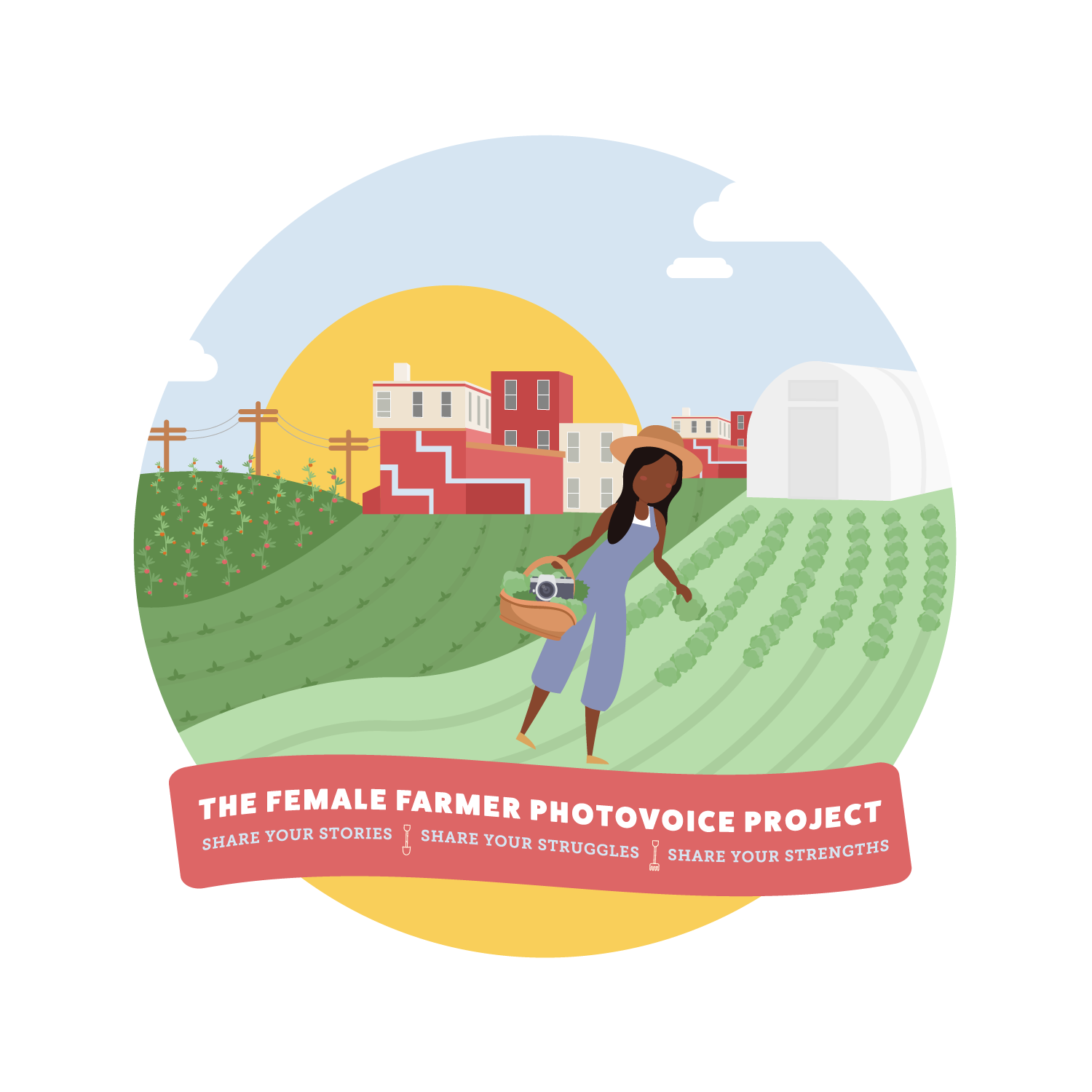 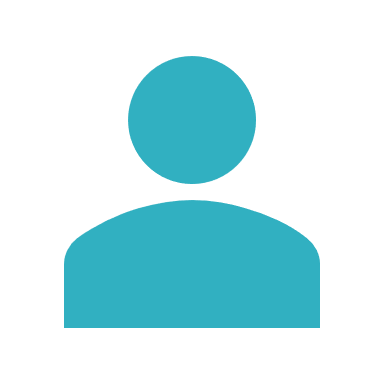 Hannah WhitleyM.S. Student, Rural Sociology and Women’s, Gender & Sexuality StudiesThe Pennsylvania State University
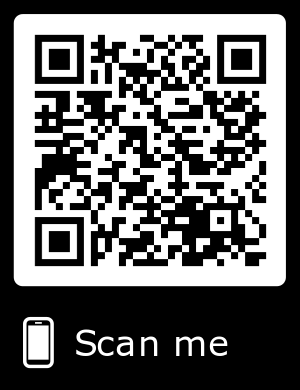 htw3@psu.edu
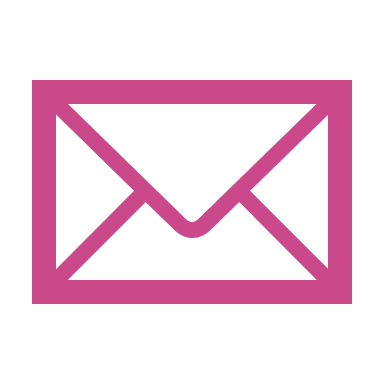 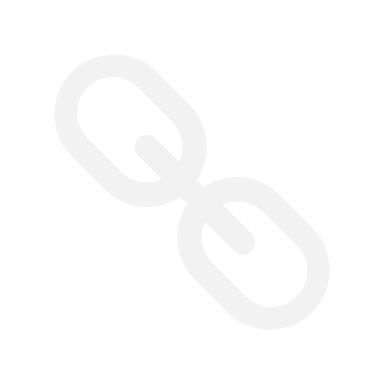 www.thefemalefarmerphotovoiceproject.org
Scan me to access these slides on your own device
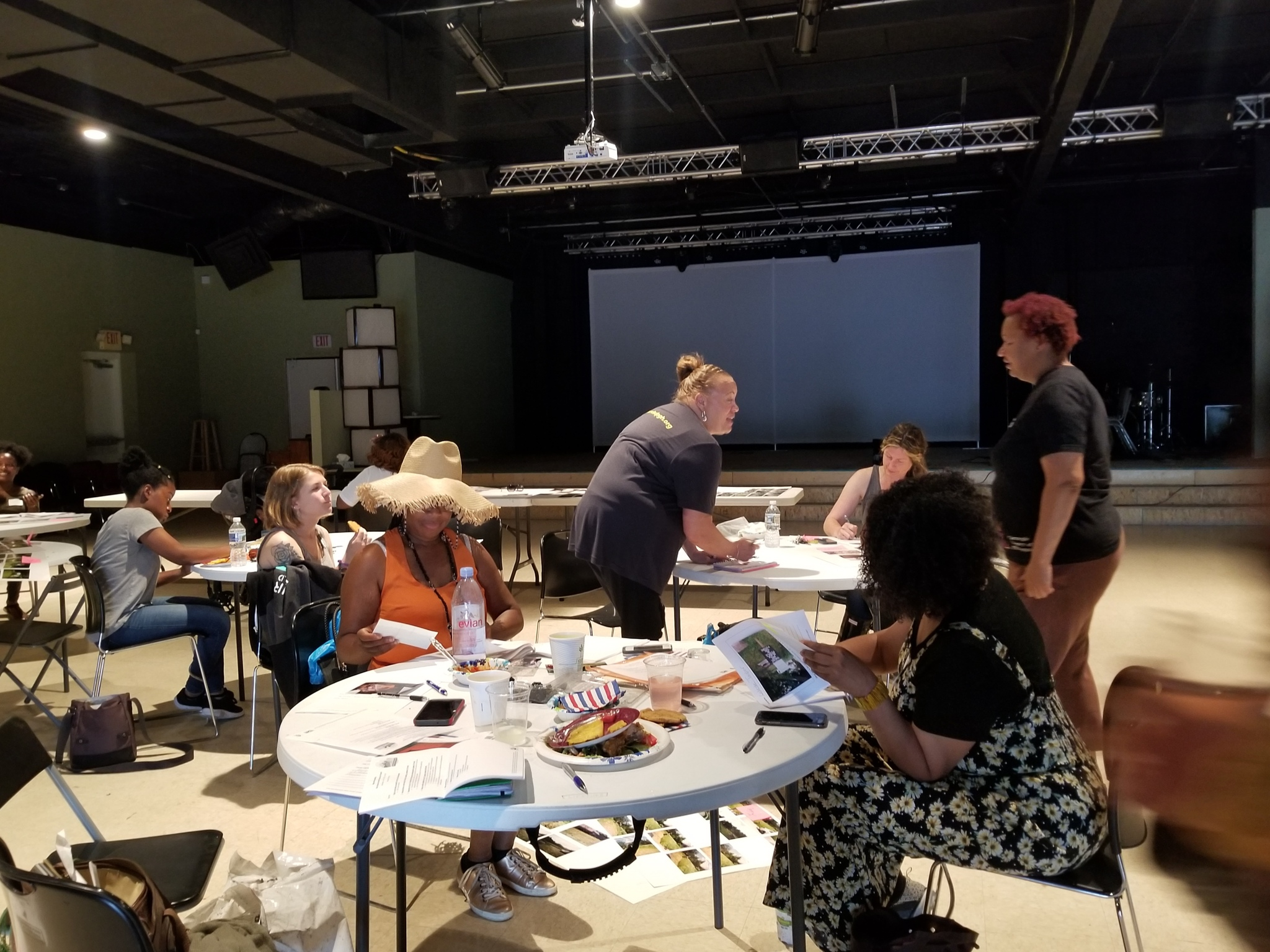 Time for photography
May 4-26, 2019
Photovoice Timeline
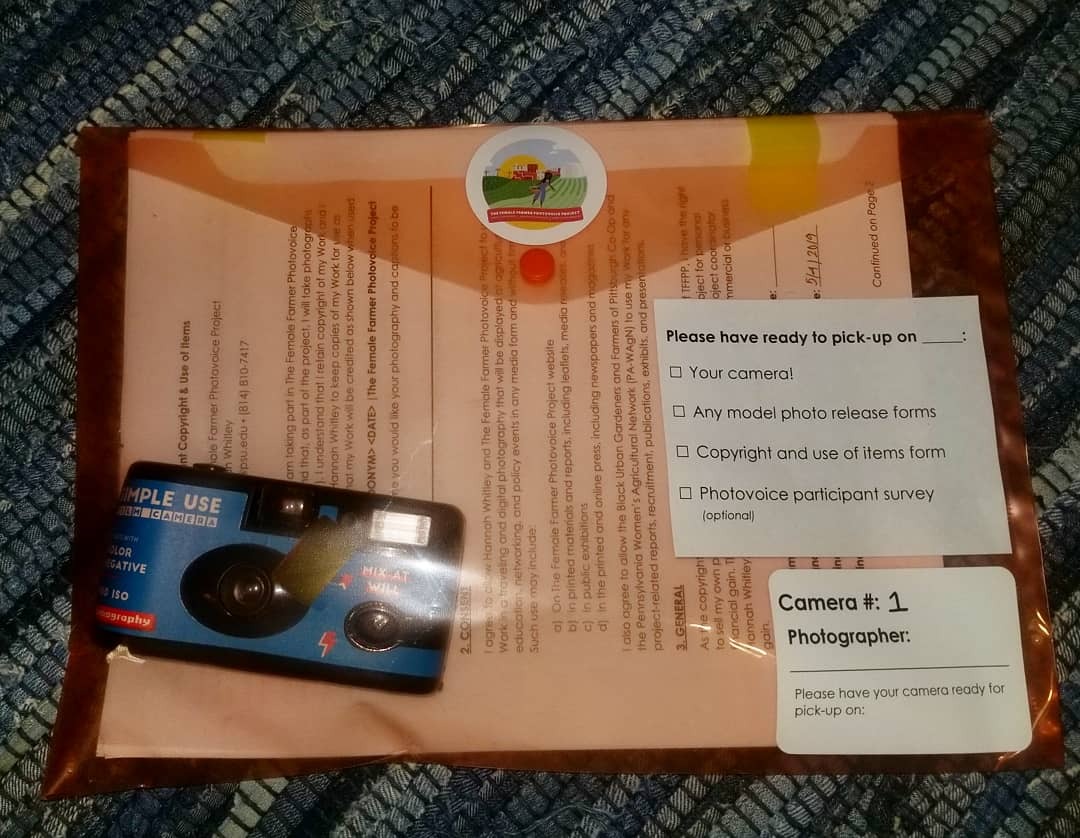 Photovoice Reflection Meetings
PA-WAgN Annual Symposium
Formal photovoice registration begins
December 11, 2018
June 1 & 3, 2019
Mid-March 2019
JAN
FEB
MAR
APR
MAY
JUNE
JUL
AUG
SEP
OCT
OCT
NOV
DEC
2018
2019
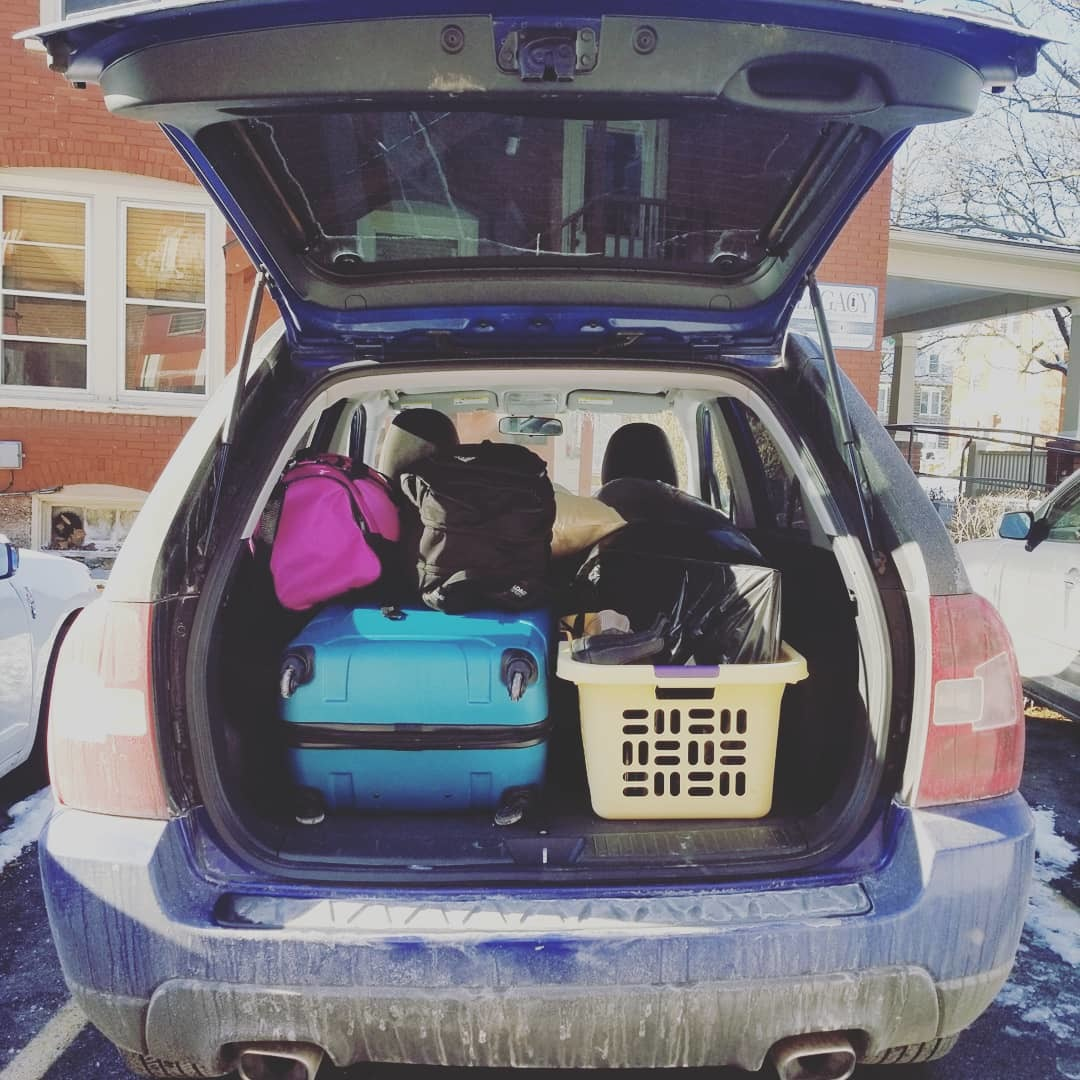 Community Gallery Reception
Fieldwork begins
Photovoice Information Session
January 14, 2019
Mid-September 2019
May 4, 2019
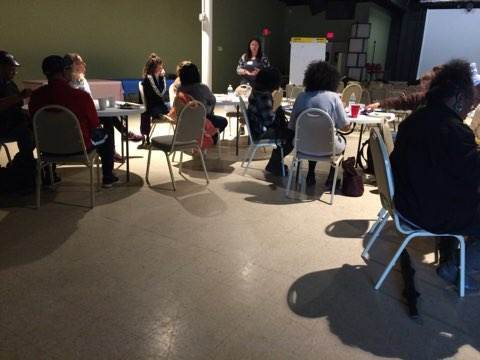 Fieldwork ends
June 5, 2019
Next steps
Community exhibition & reception in Homewood (September 2019)  
White papers and project reports 
Submitted directly to the USDA, PA Department of Agriculture, and the Pittsburgh Food Policy Council
Planned photovoice exhibits at…
My thesis defense! (August 2019, University Park, PA)
Pittsburgh Urban Agriculture Tour (September 2019, Manchester Growing Together Farm)
Pennsylvania Women’s Ag Network Annual Symposium (December 2019, Philadelphia, PA)
Pennsylvania Association for Sustainable Agriculture “Farming for the Future” Conference (February 2020, Lancaster, PA)
Sharing findings at…
Rural Studies Student Conference (November 2019, University Park, PA)
Northeast Sustainable Agriculture Working Group annual meeting (November 2019, Jersey City, NJ)
Ag & Human Values Annual Meeting (May 2020, Athens, GA)
Urban Food Systems Symposium (June 2020, Kansas City, MO)